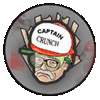 CRUNCHBOOK 2011
Paul ‘Captain’ Cronkwright
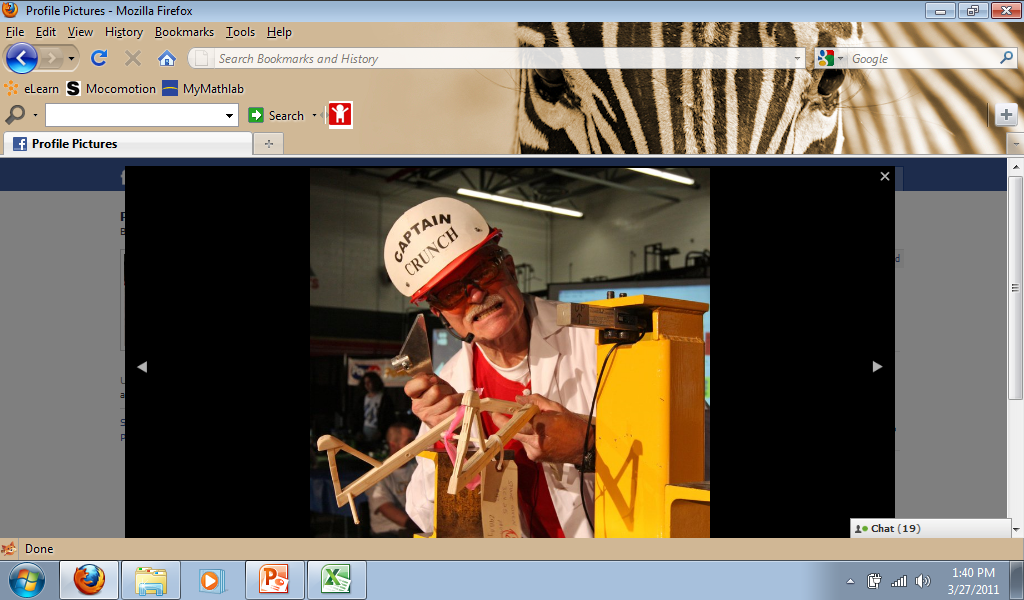 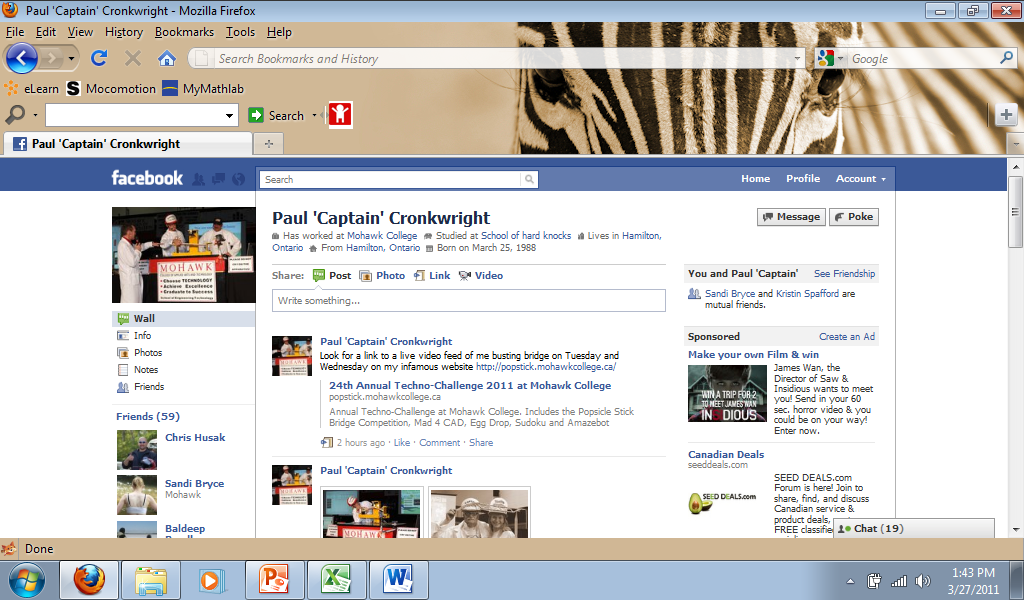 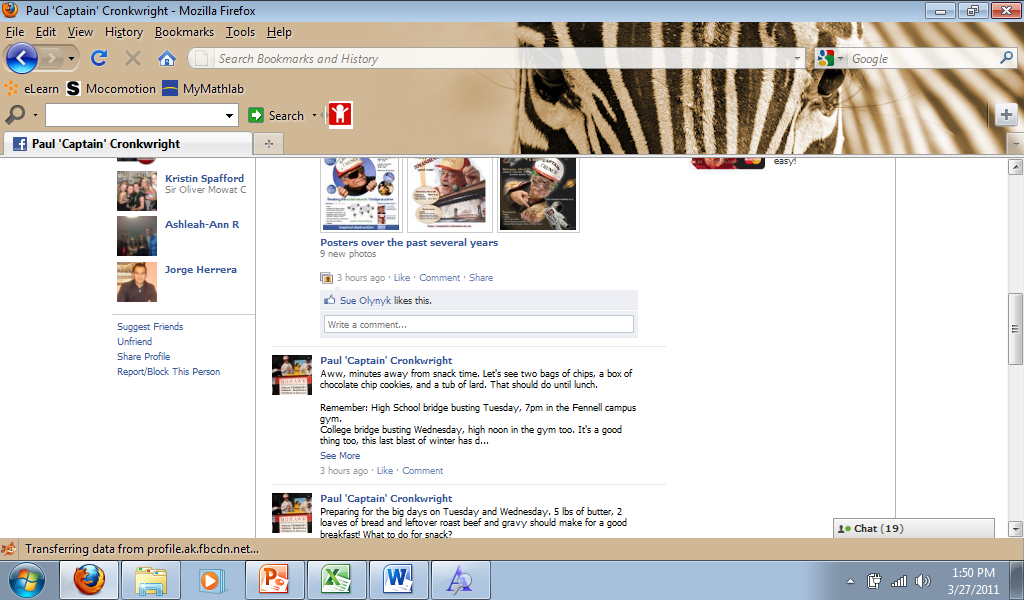 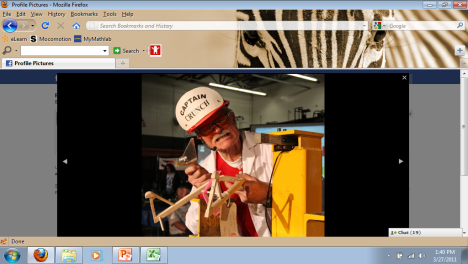 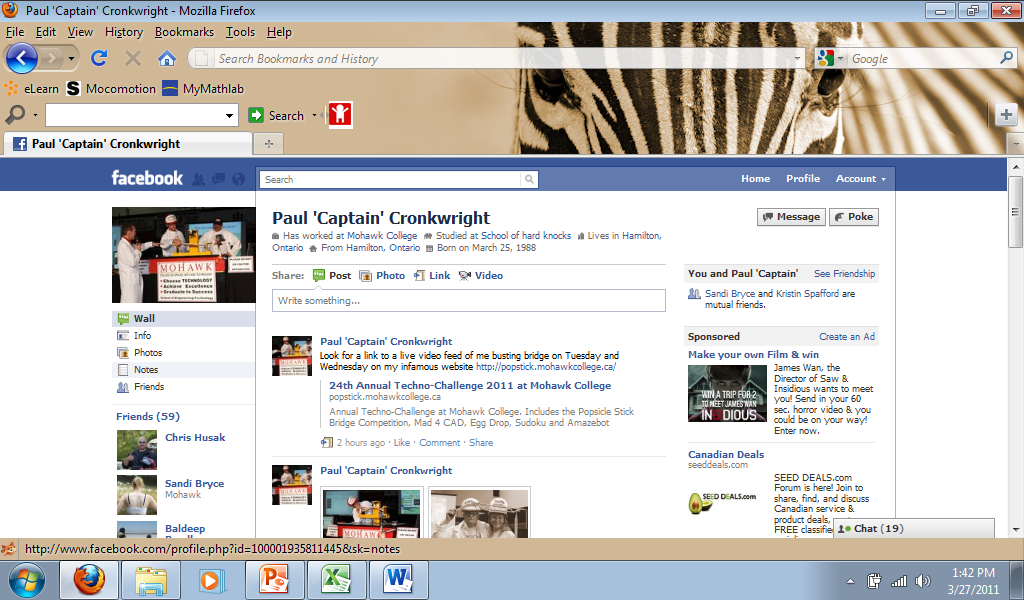 Pictures of the 2011 College students who thought they won.  I just give them a parting gift to keep them from crying on my busting machine!
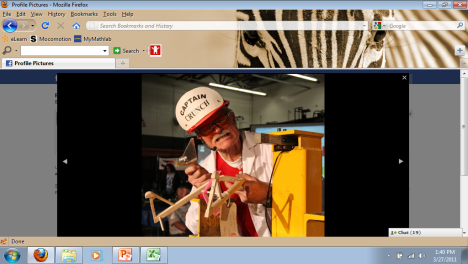 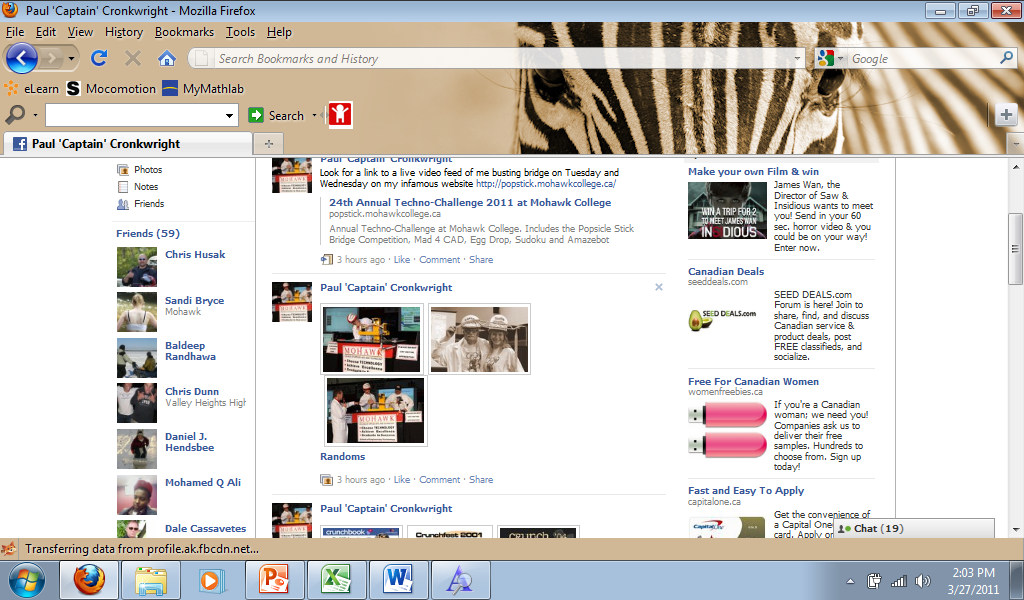 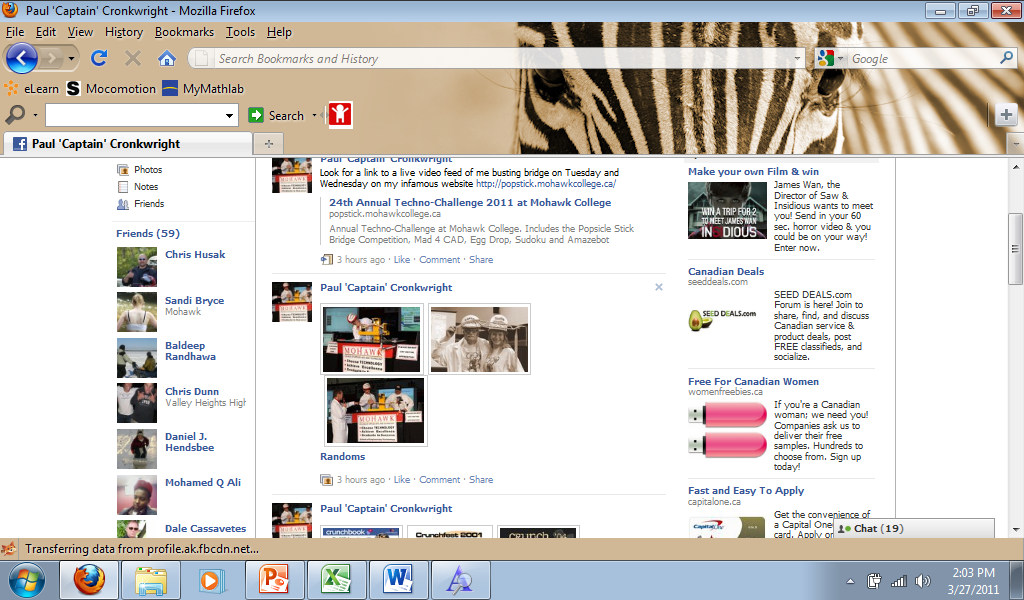 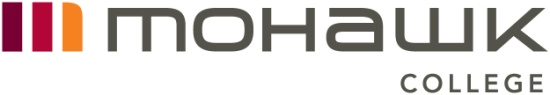 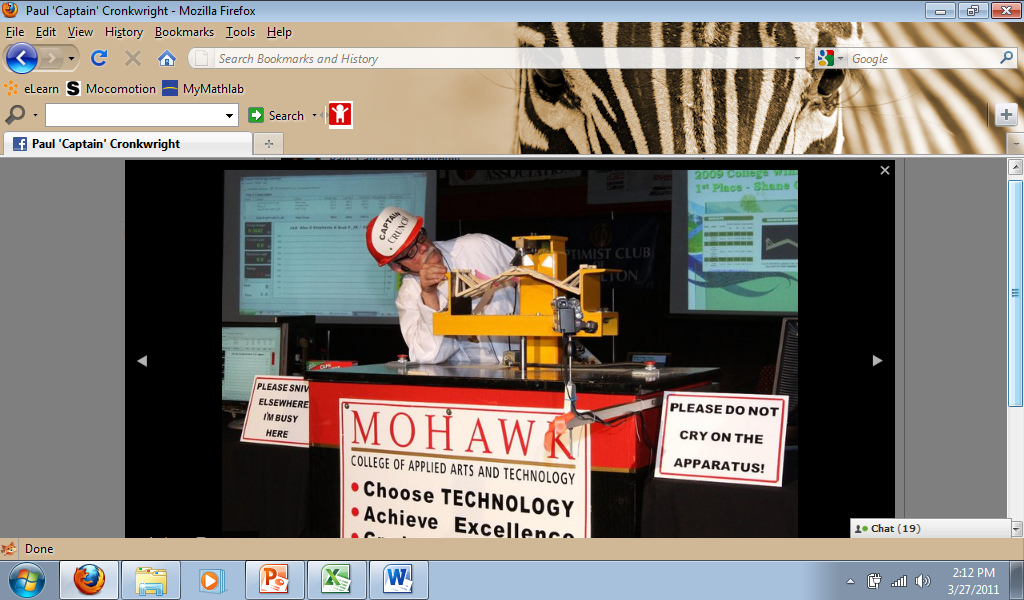 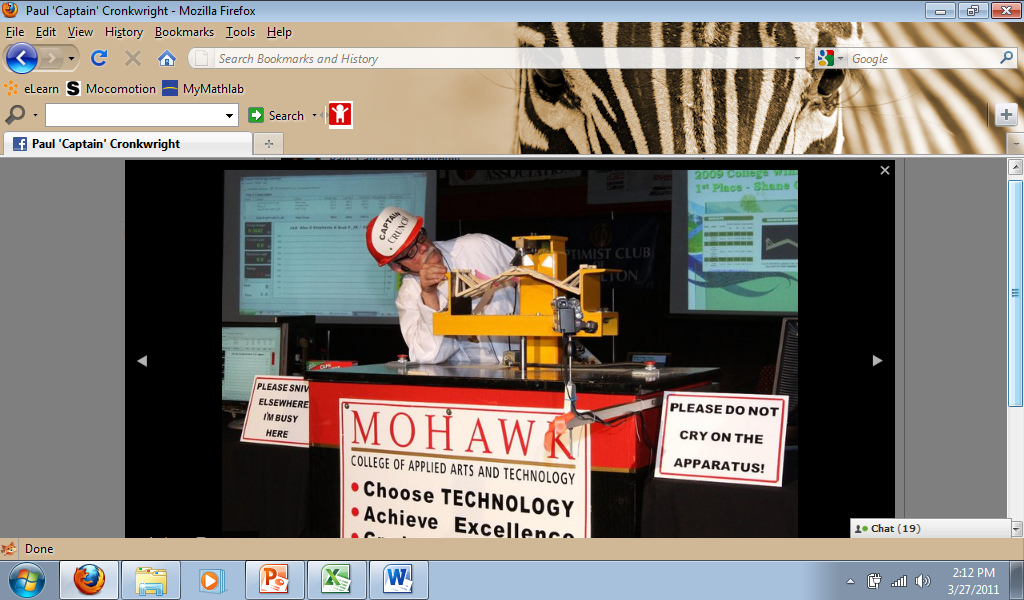 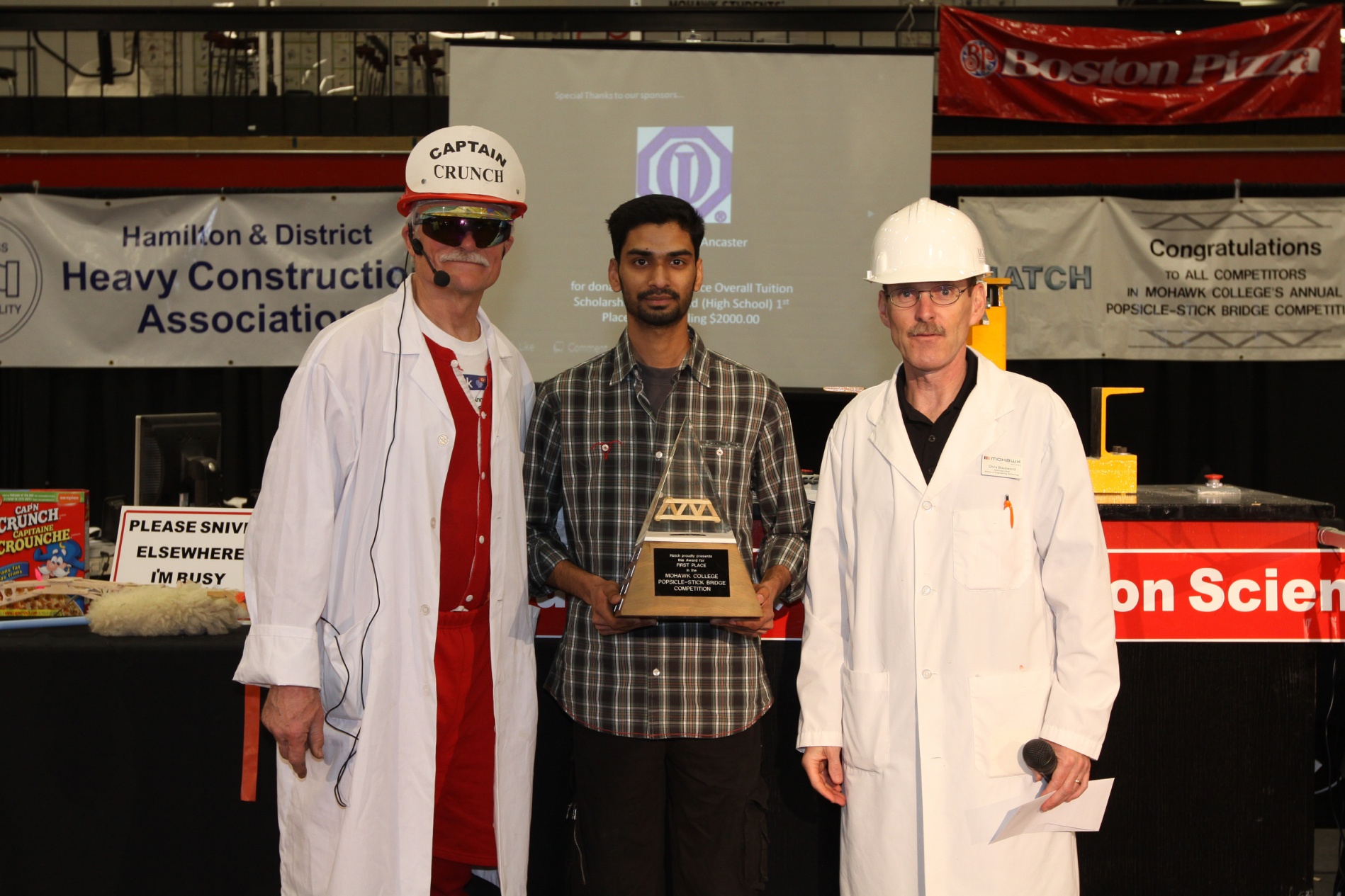 1st Place Overall: Peter Dimitroulias and Thomas Plammoottil
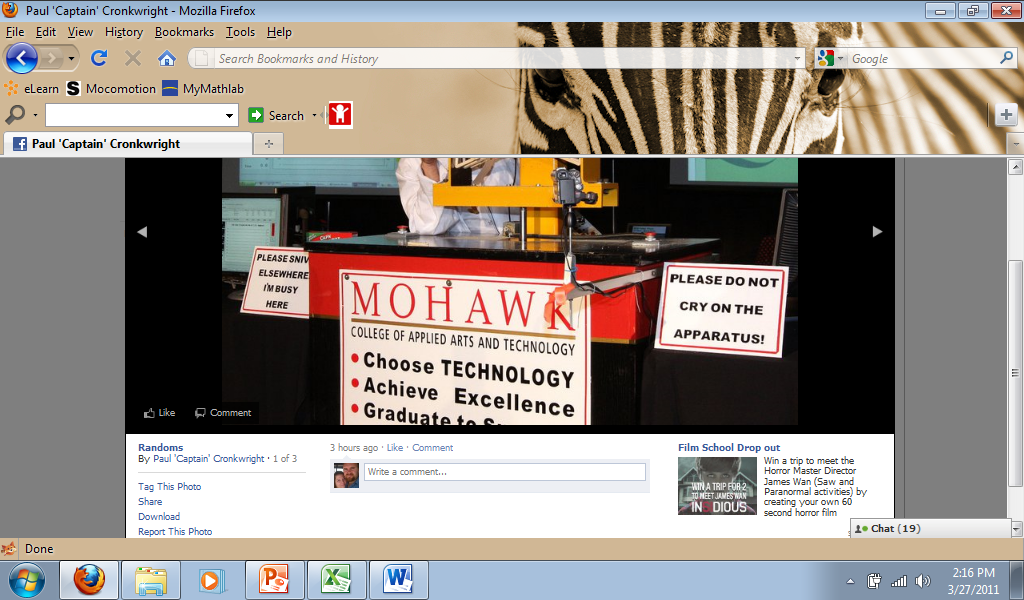 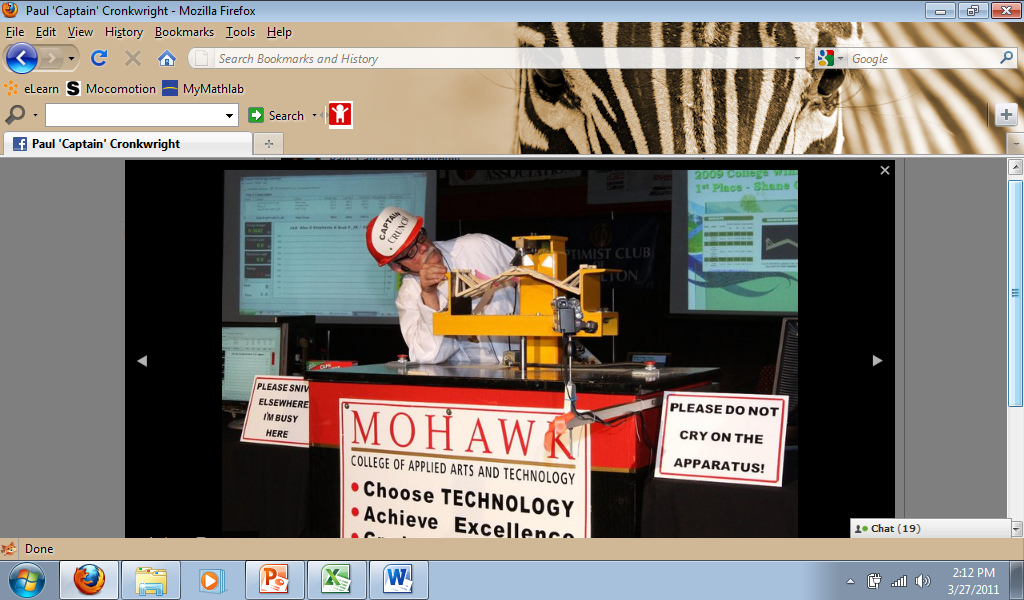 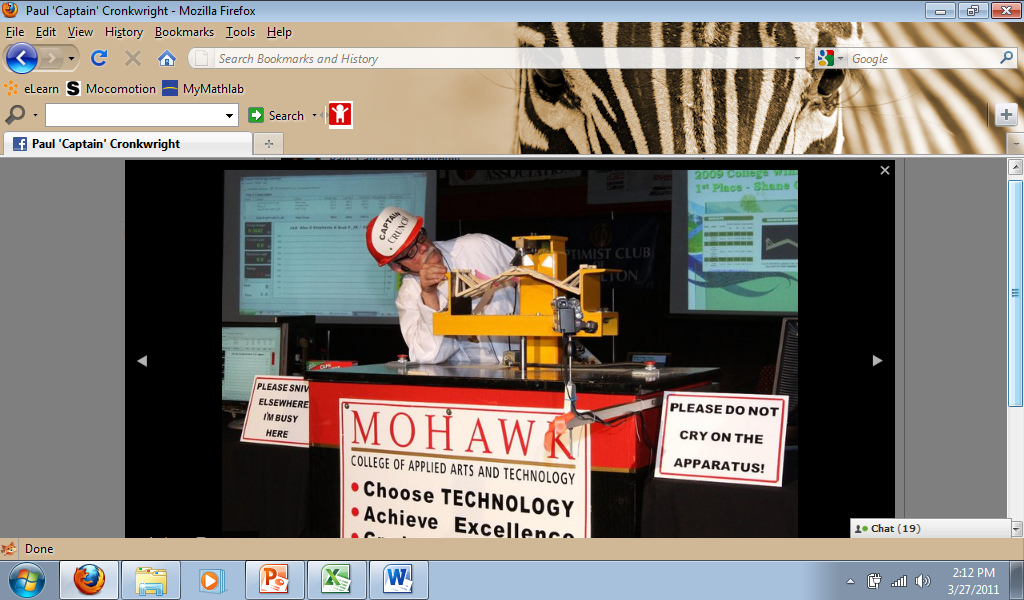 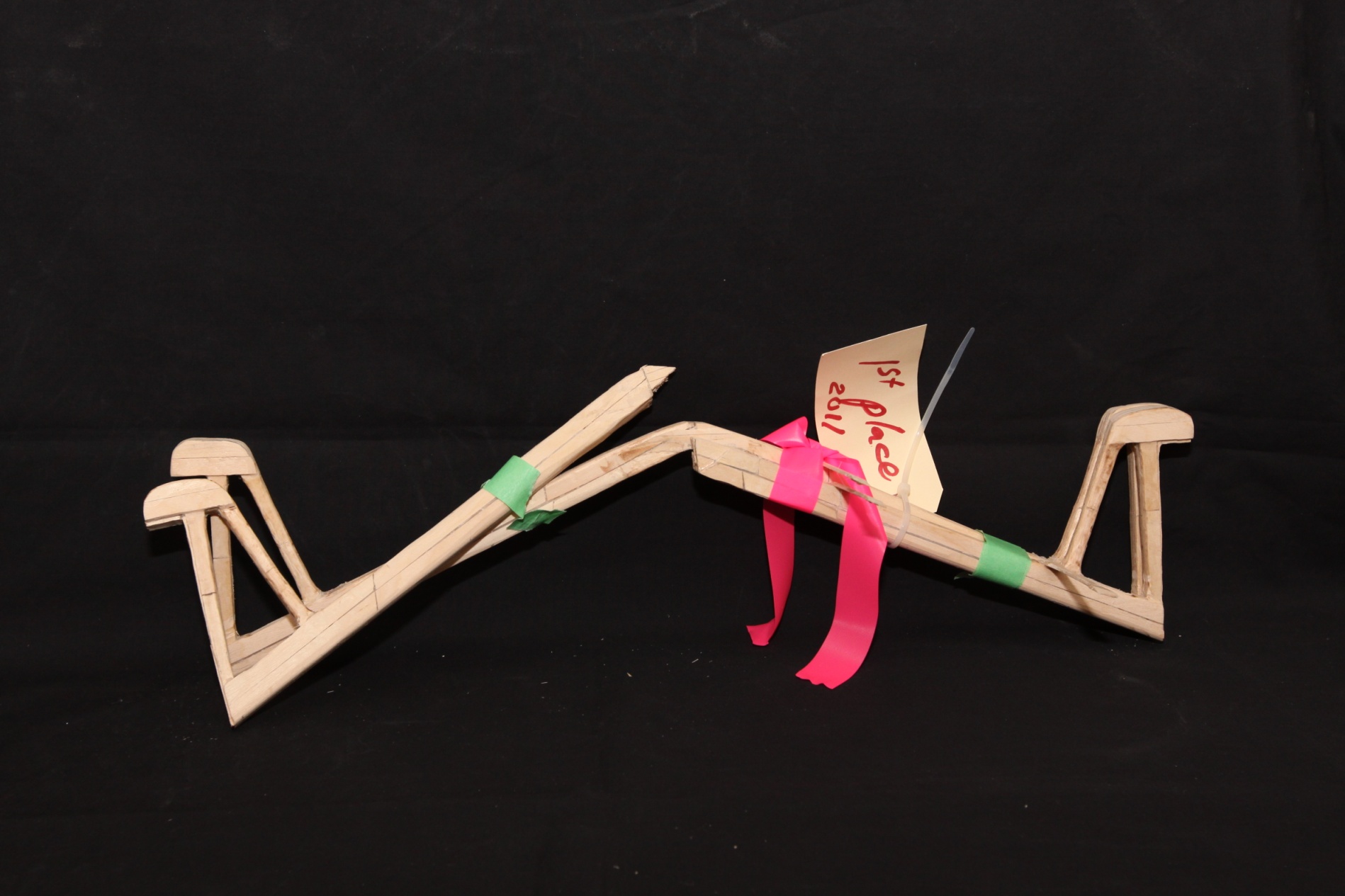 1st Place OverallBridge Weight = 249.3gPerformance Rating = 3637.2 times own weight
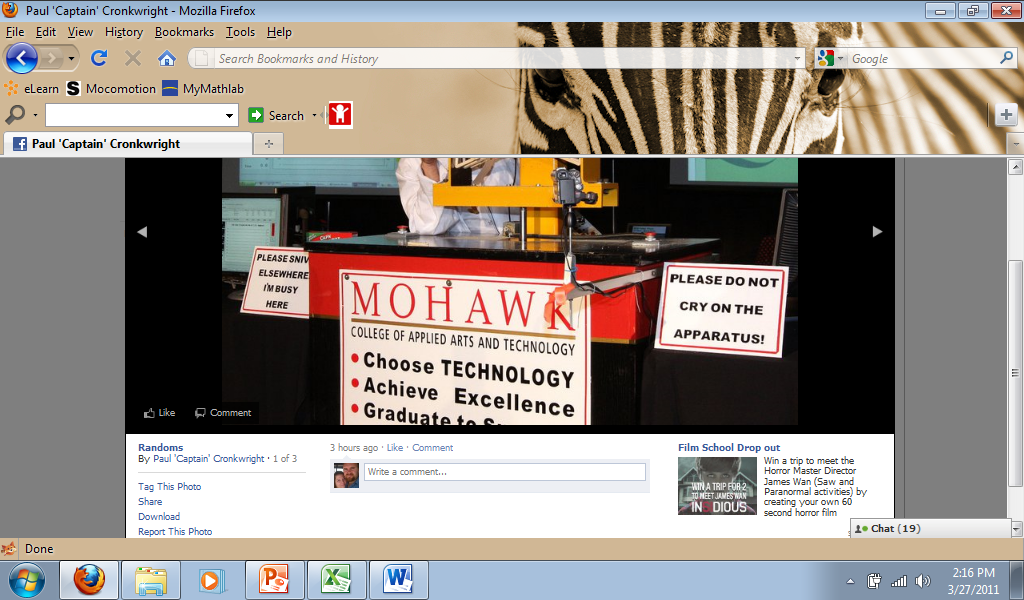 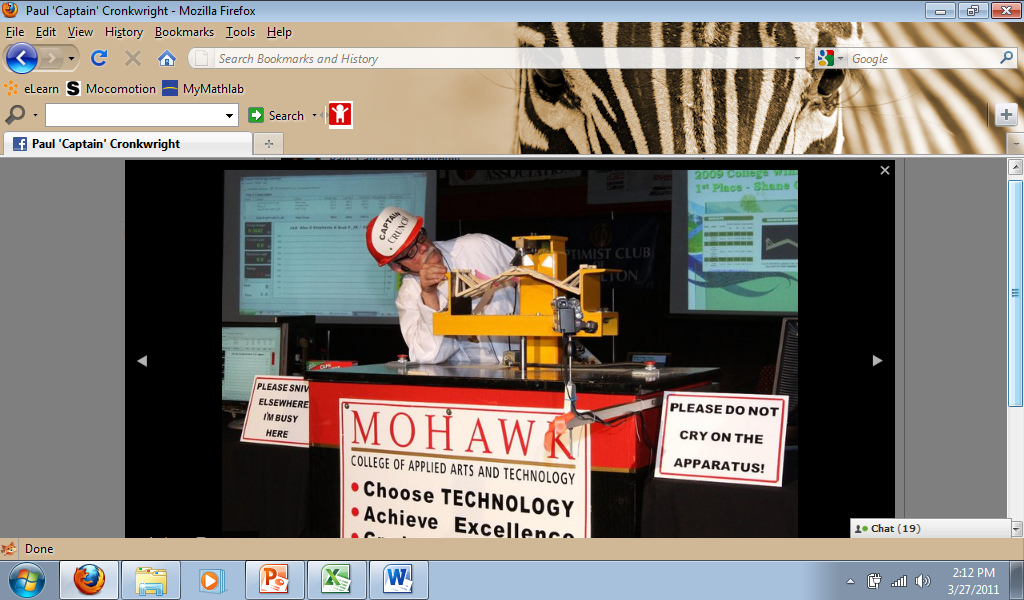 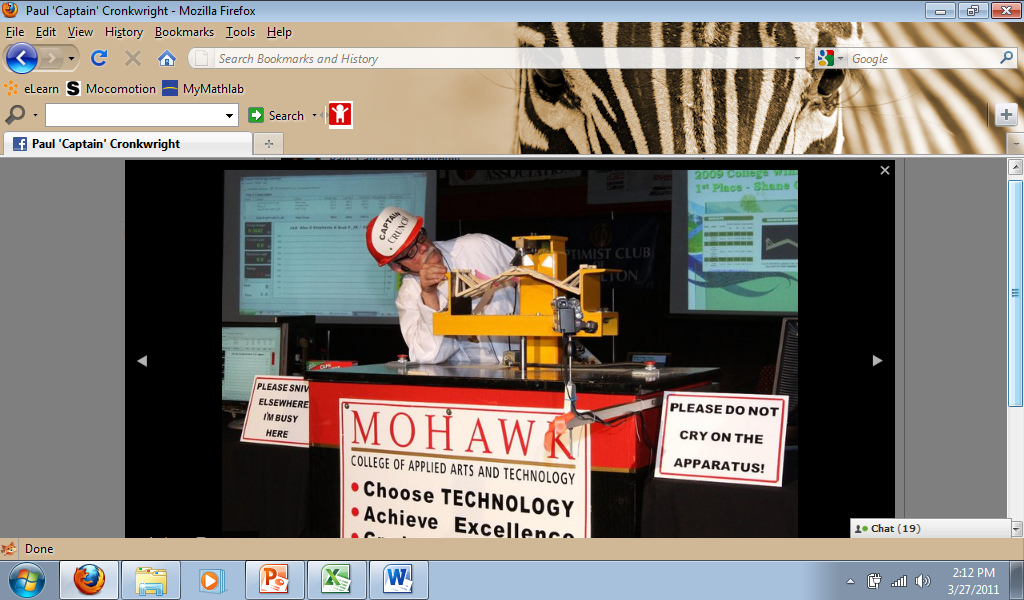 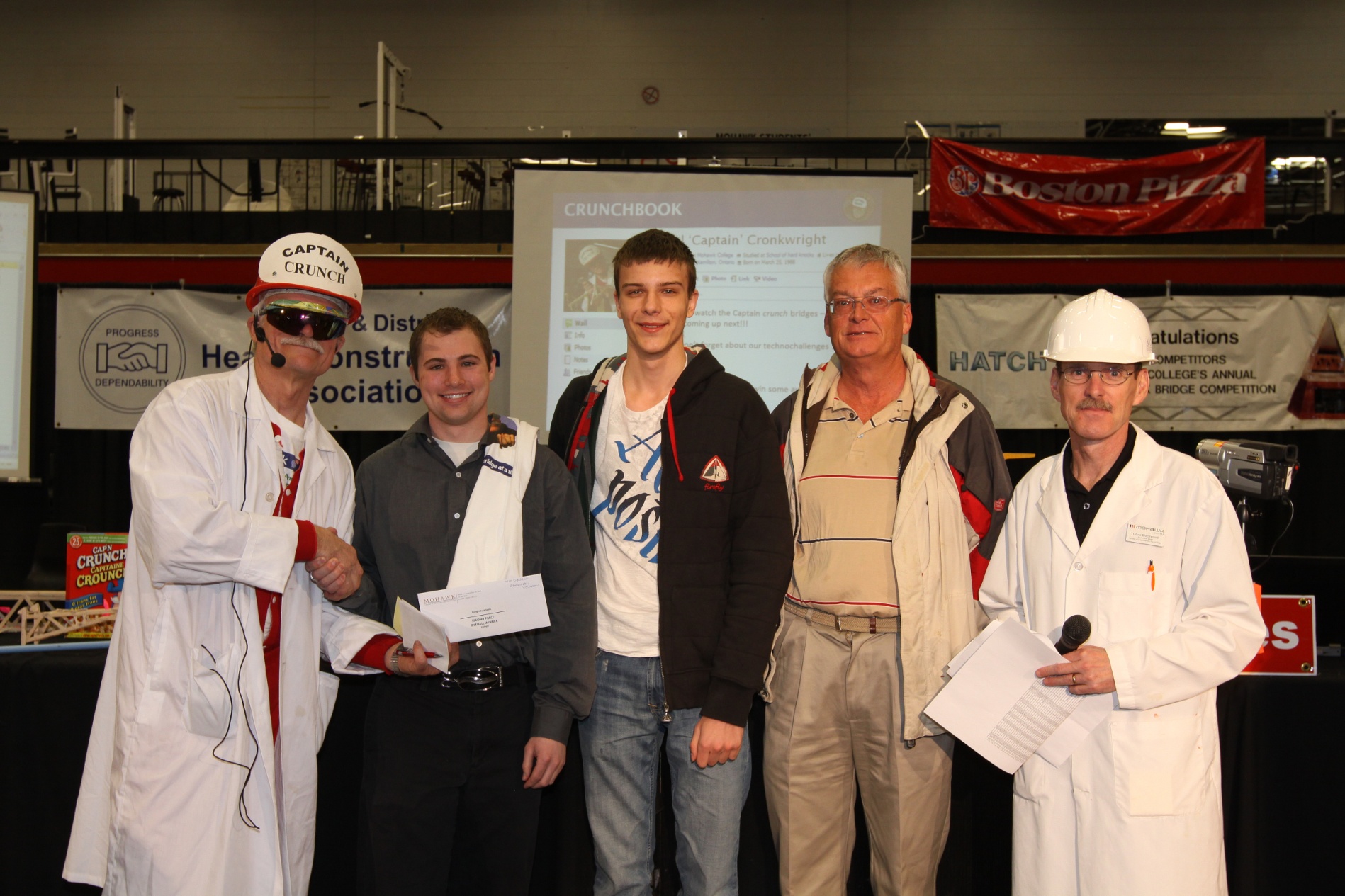 2nd Place Overall: Colin Cybulska and Alexandru Voinescu
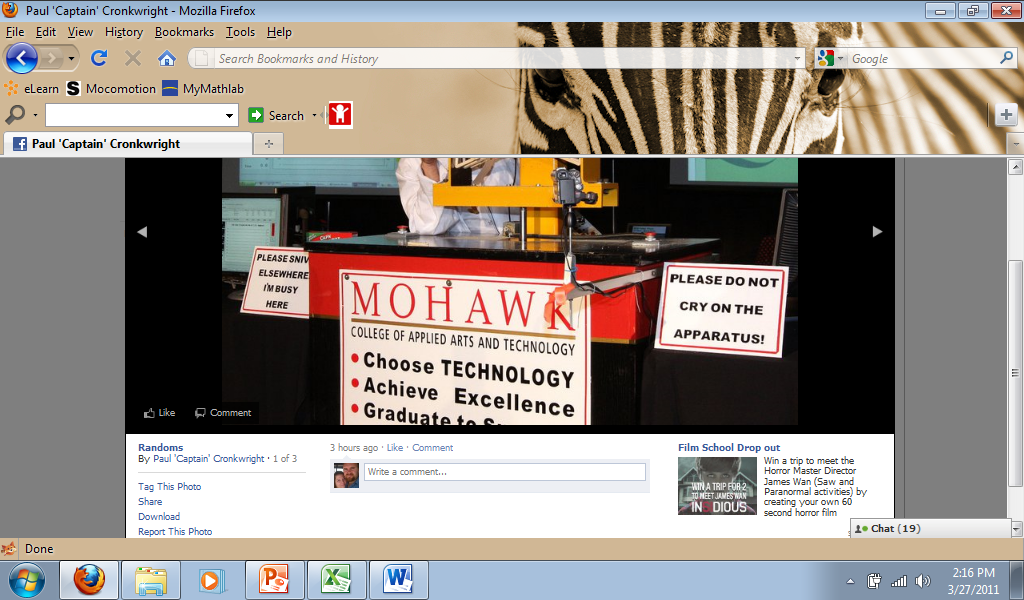 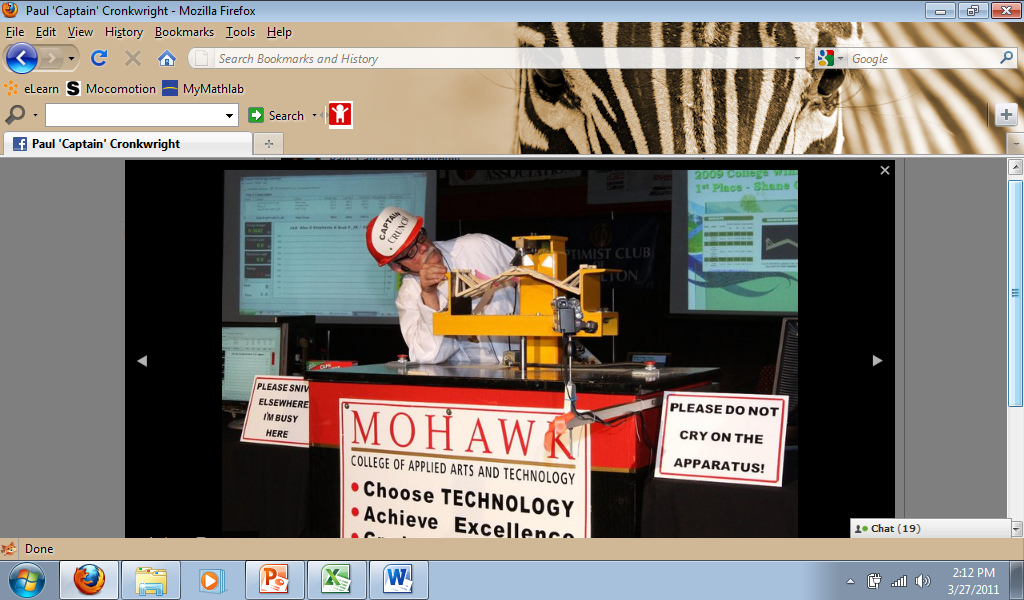 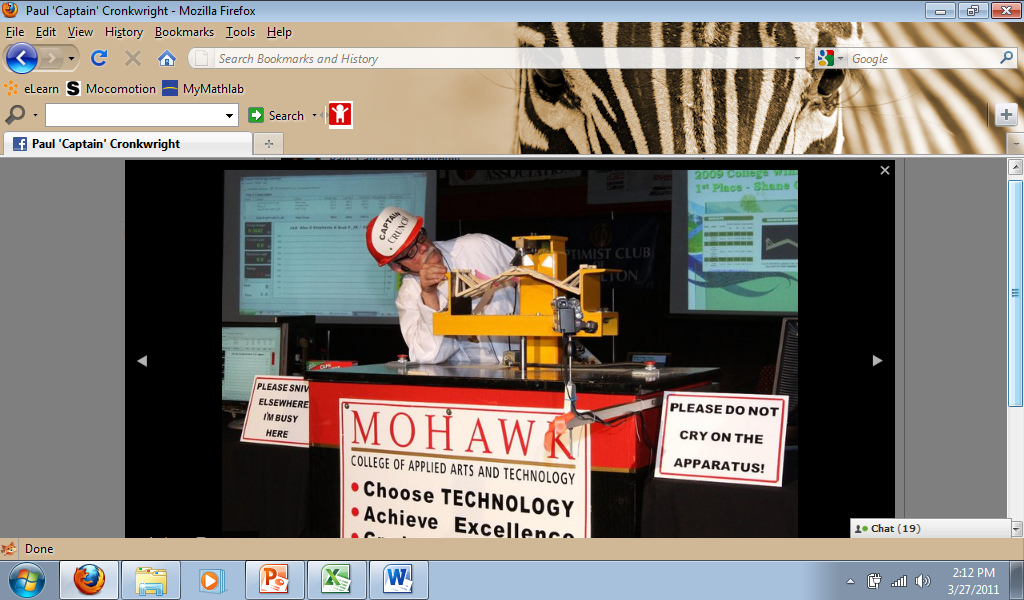 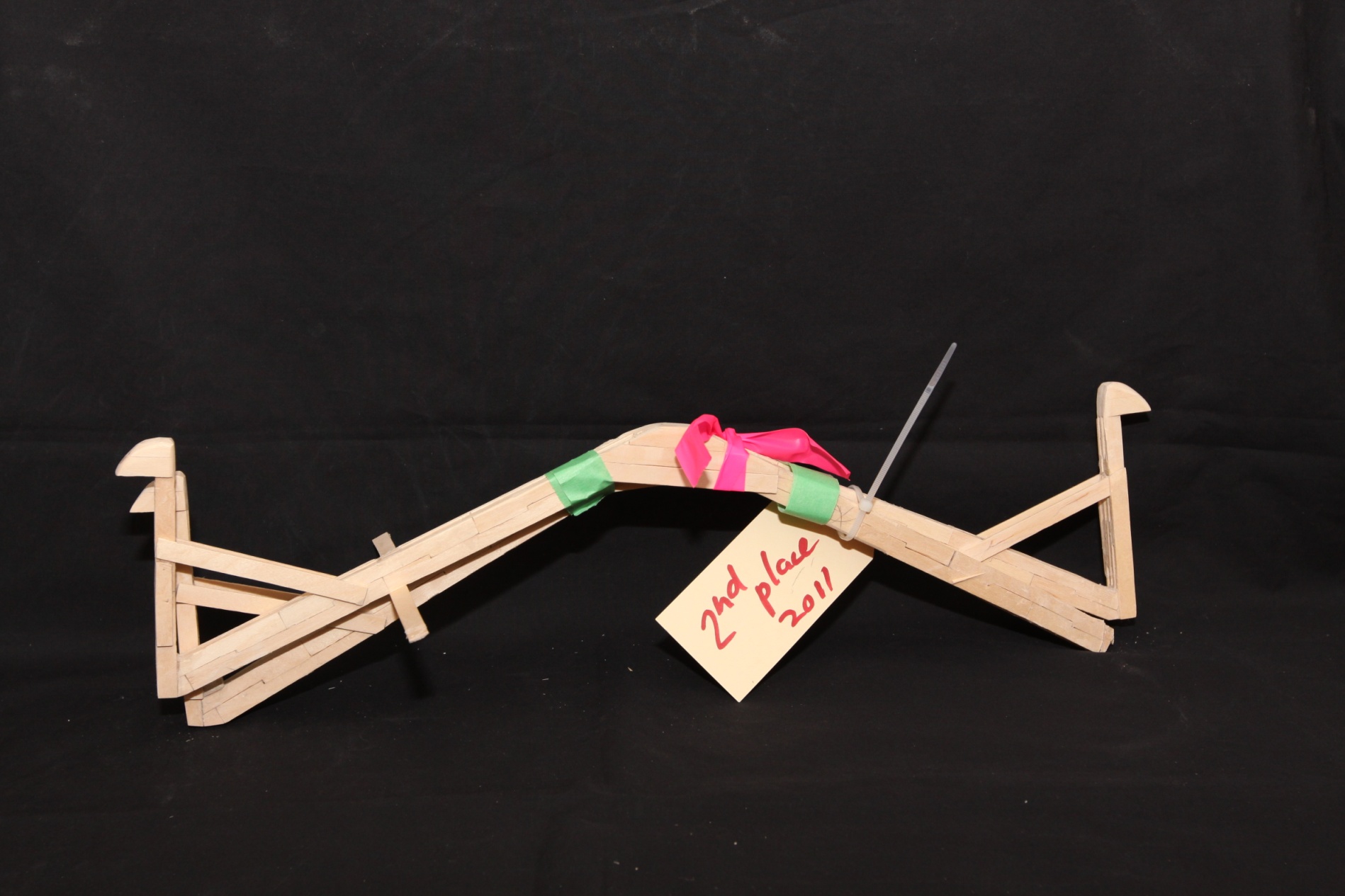 2nd Place OverallBridge Weight = 230.1gPerformance Rating = 3548.6 times own weight
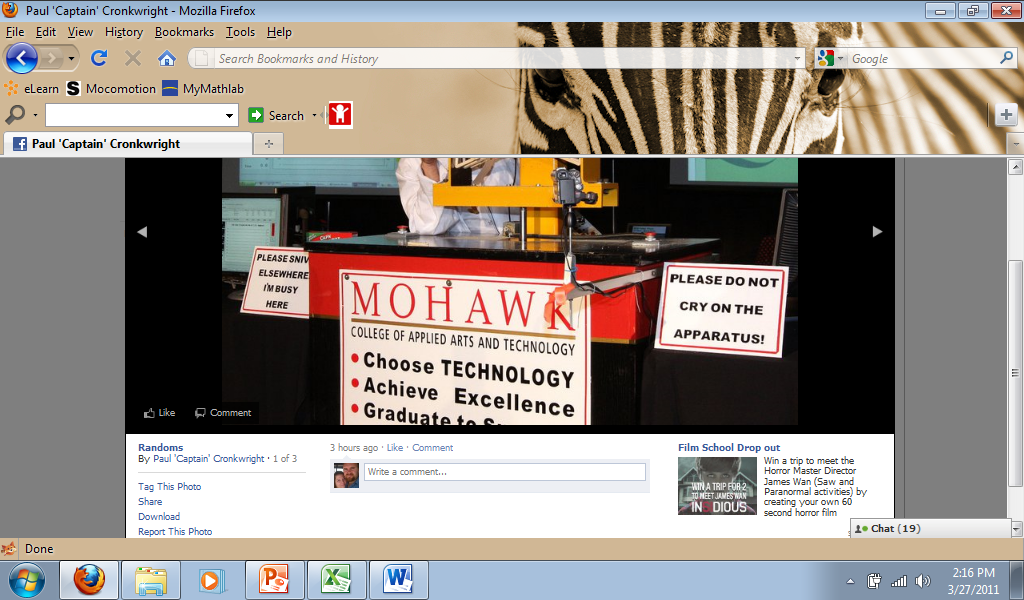 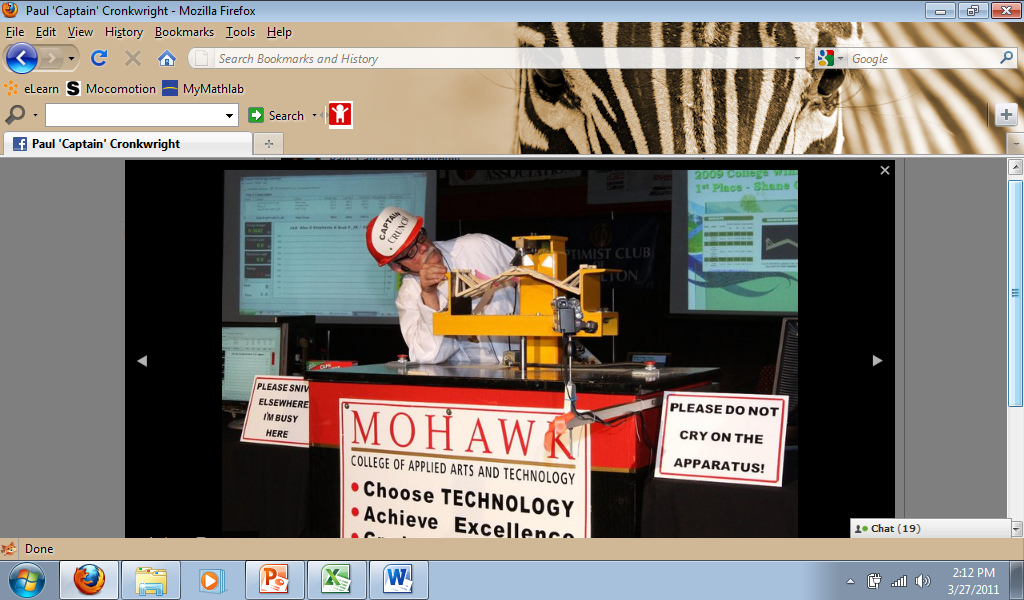 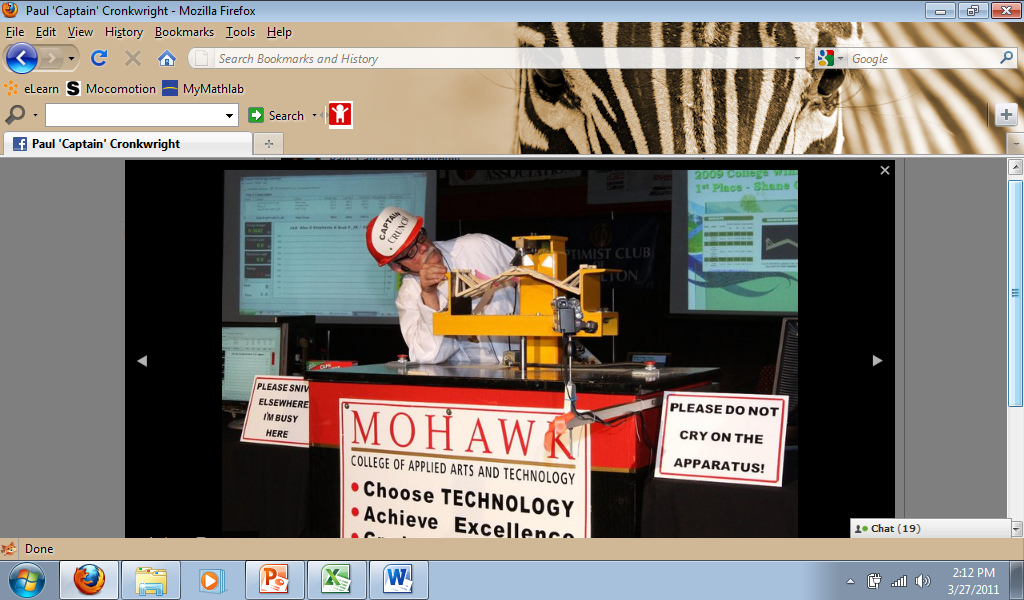 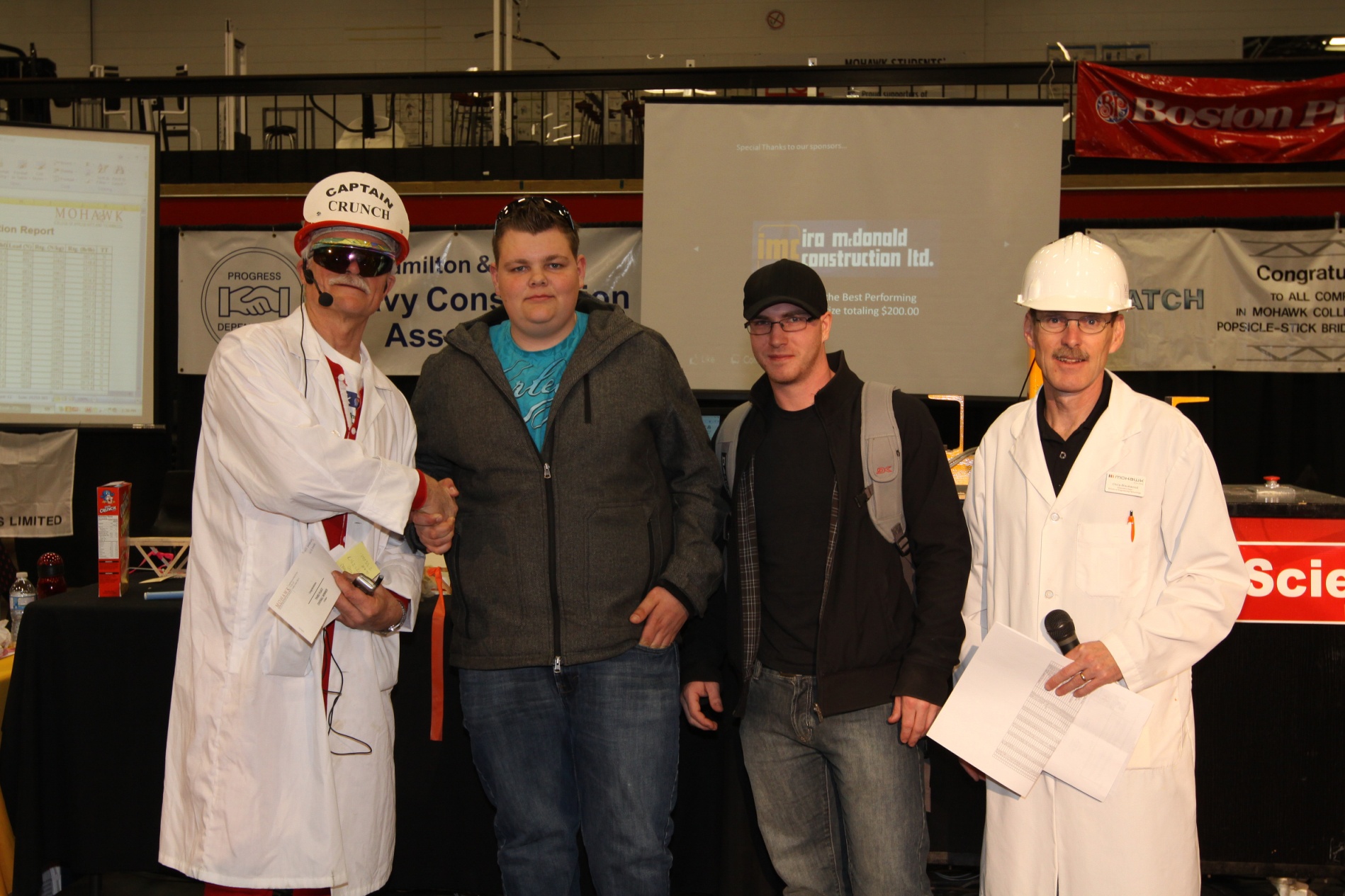 3rd Place Overall: Travis Vanderkooy and Will Bowes
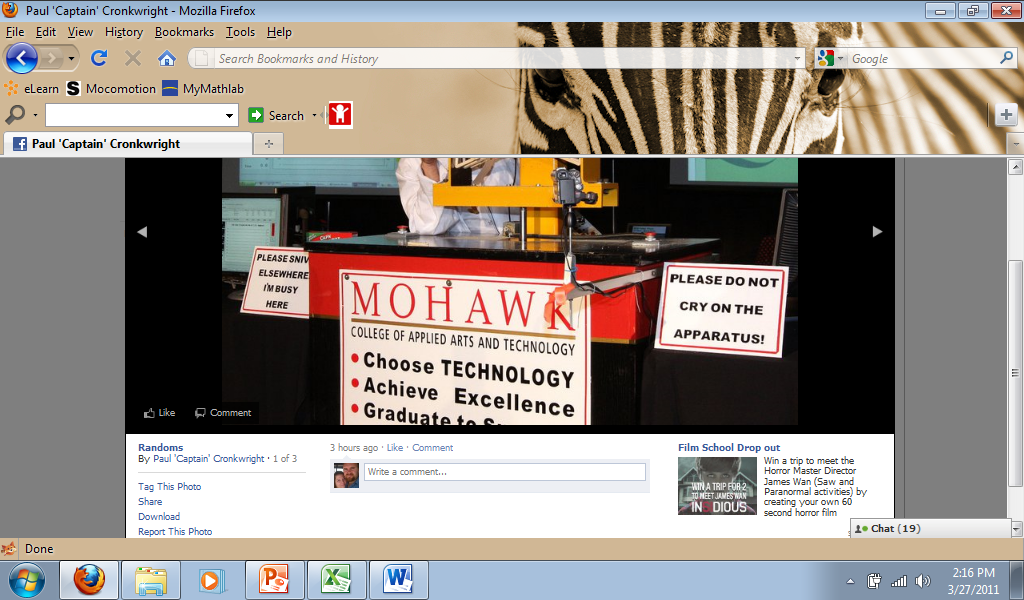 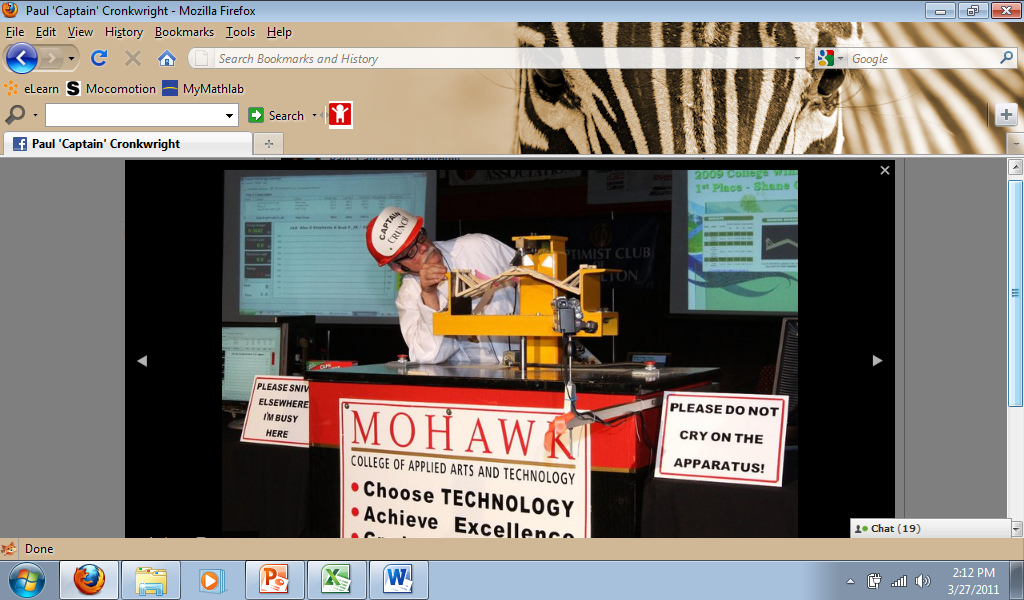 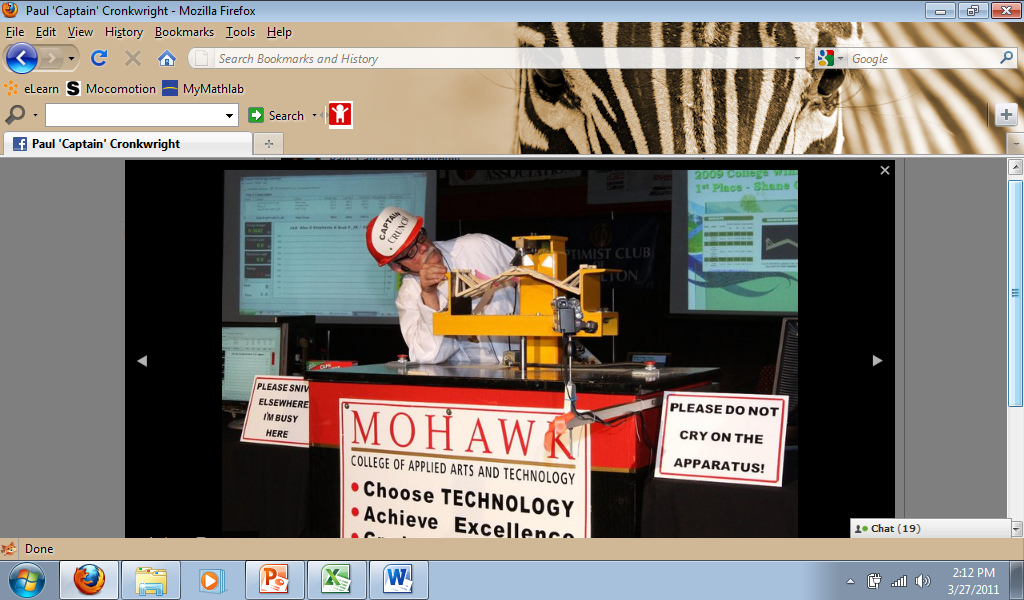 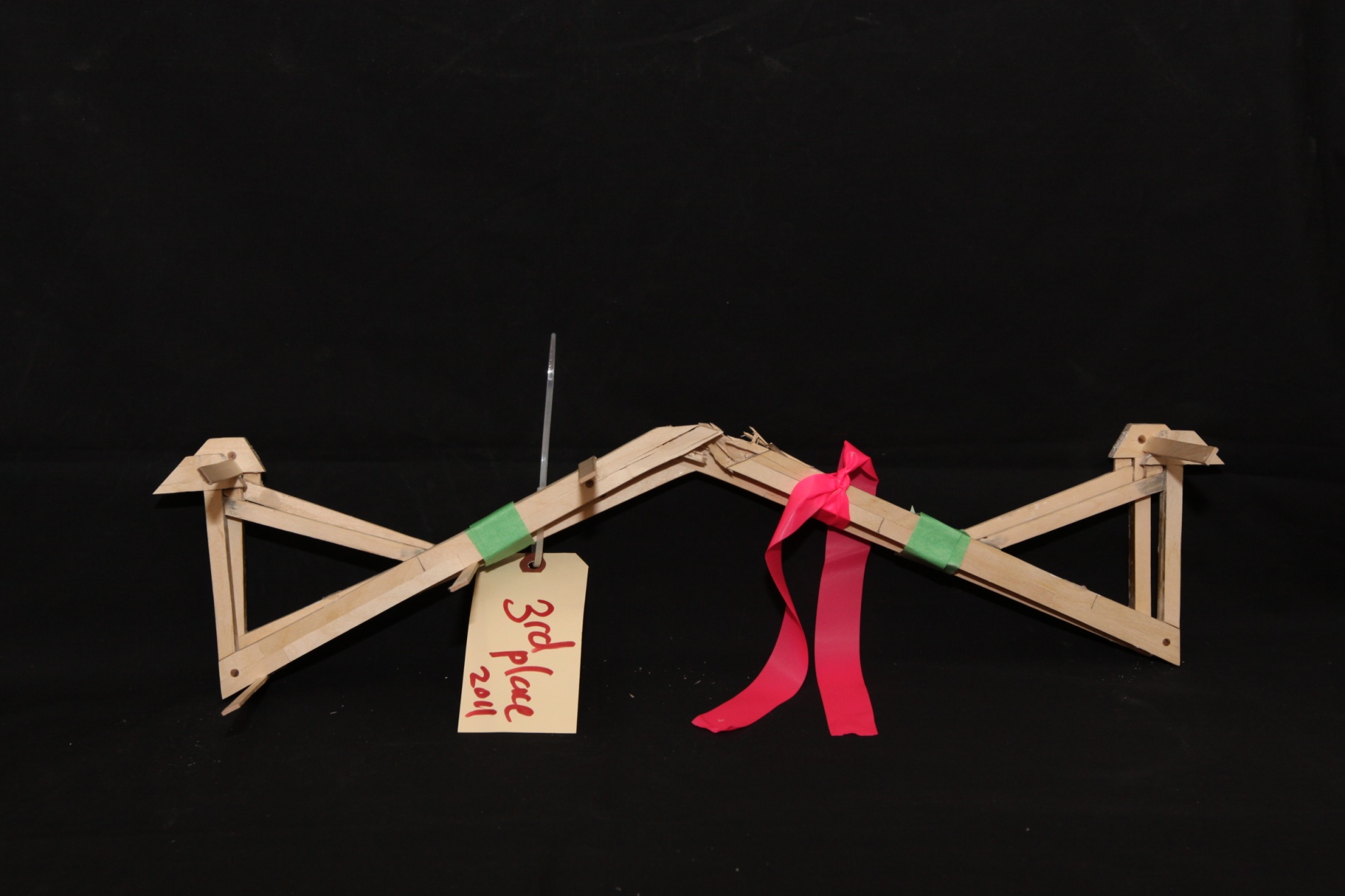 3rd Place OverallBridge Weight = 234.2gPerformance Rating = 3373.5 times own weight
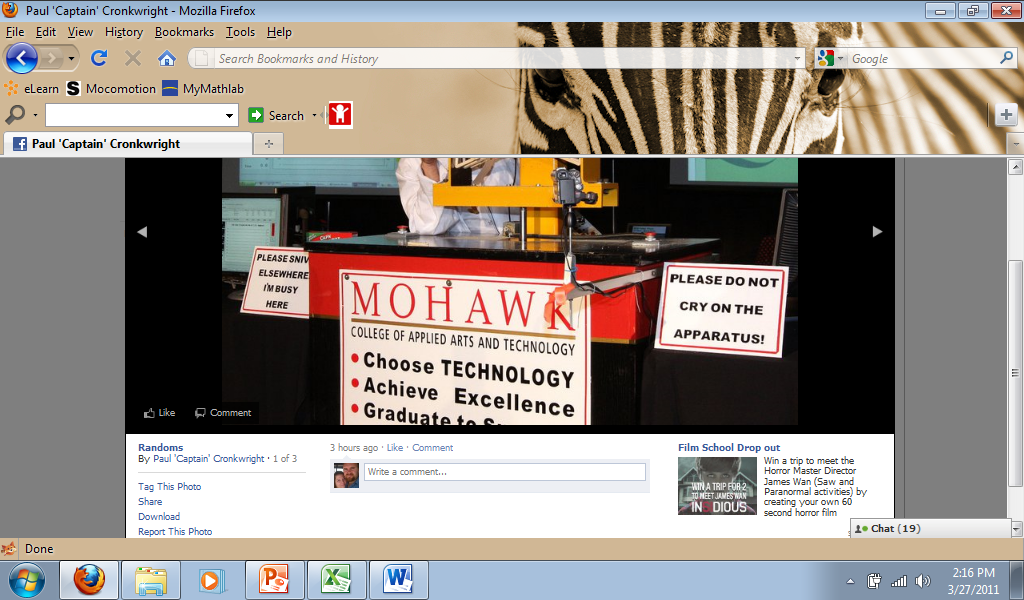 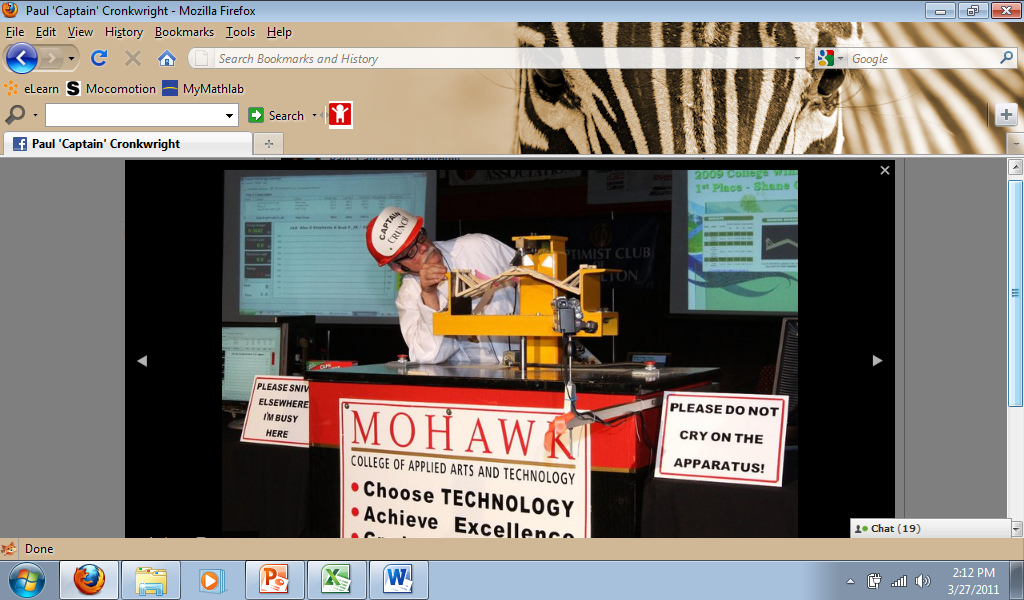 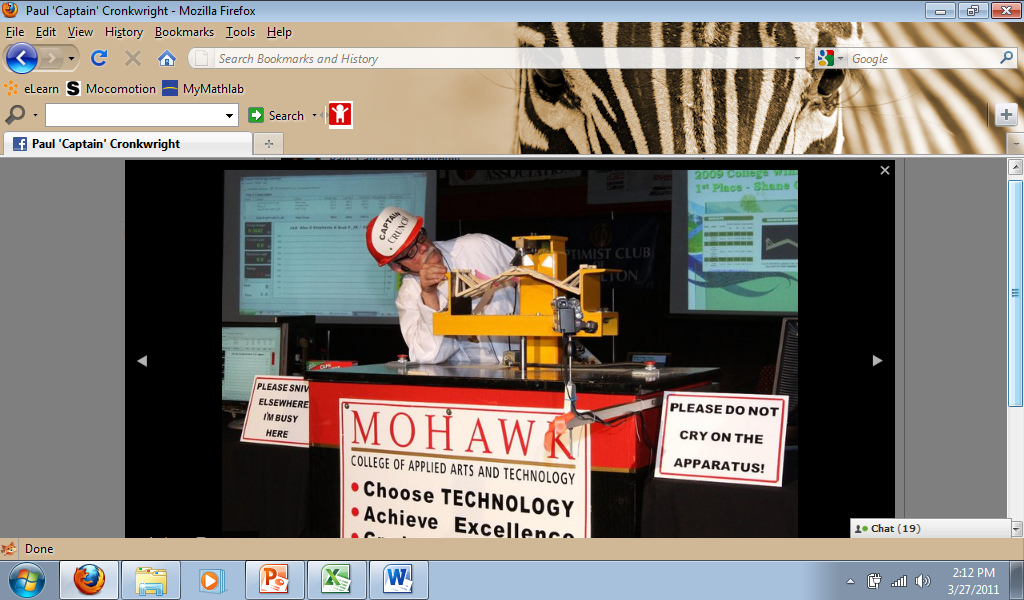 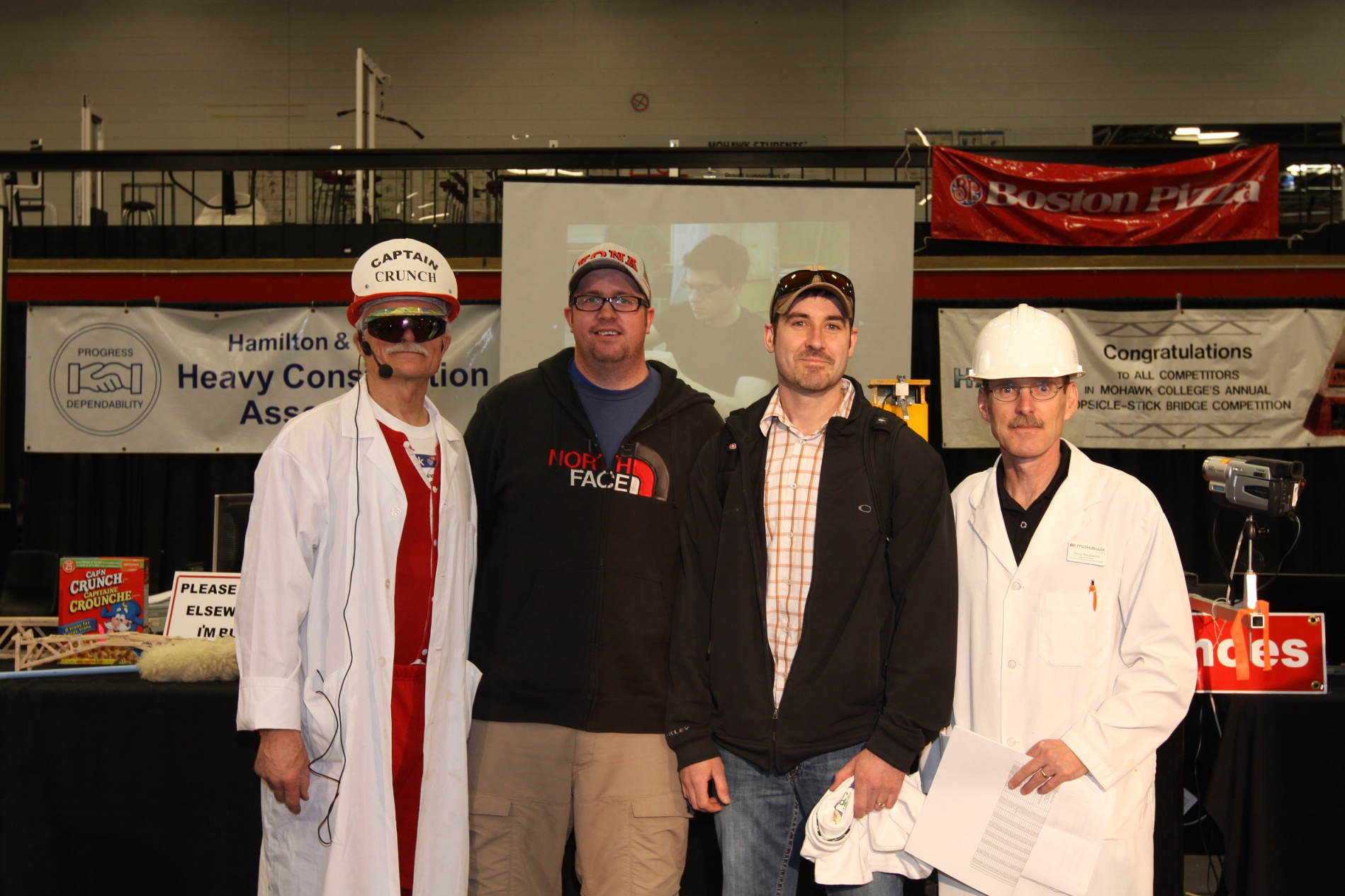 4th Place Overall: Richard Monaghan and Dave Lampman
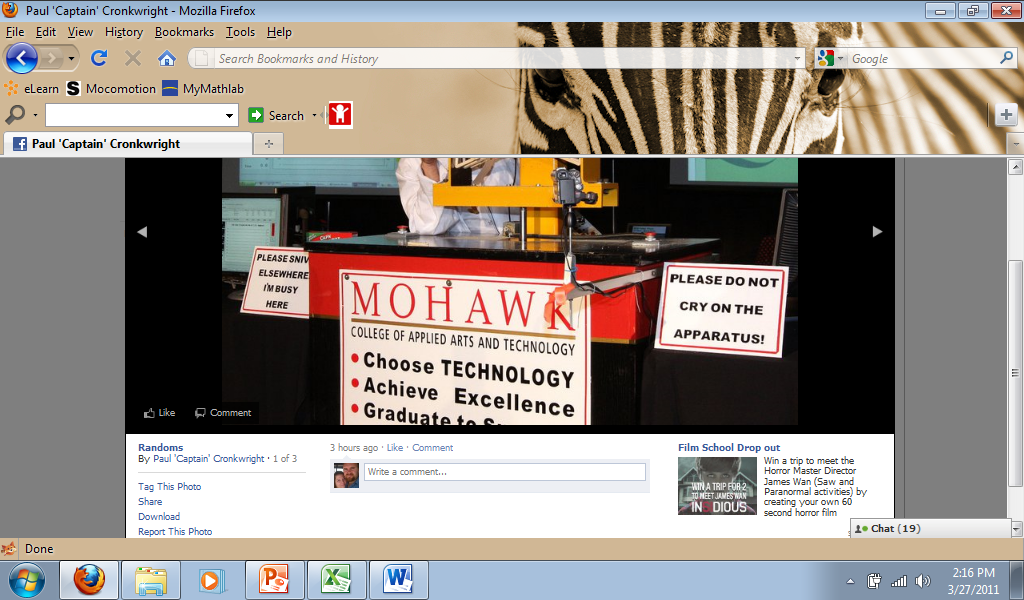 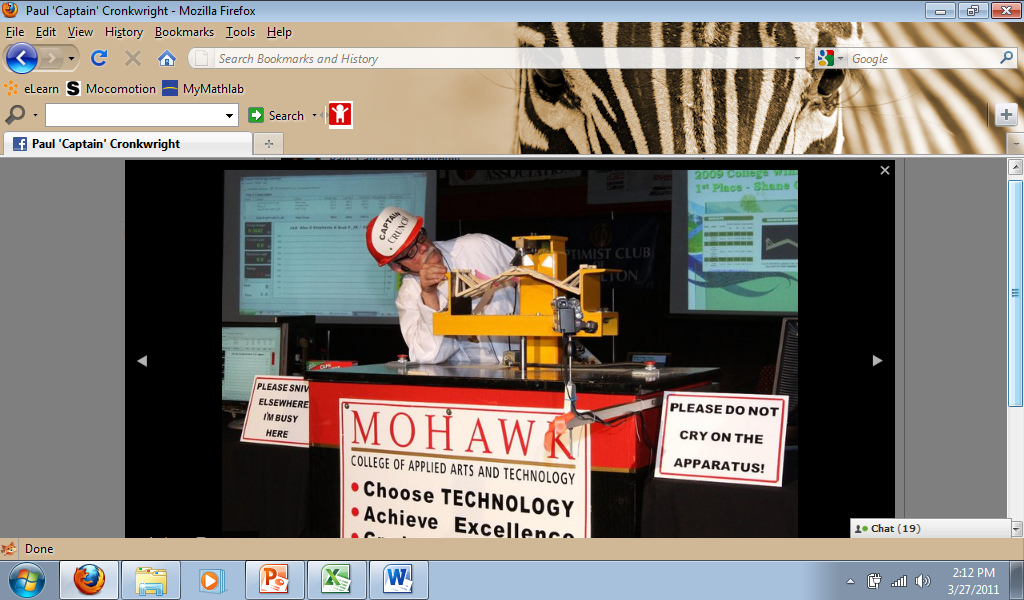 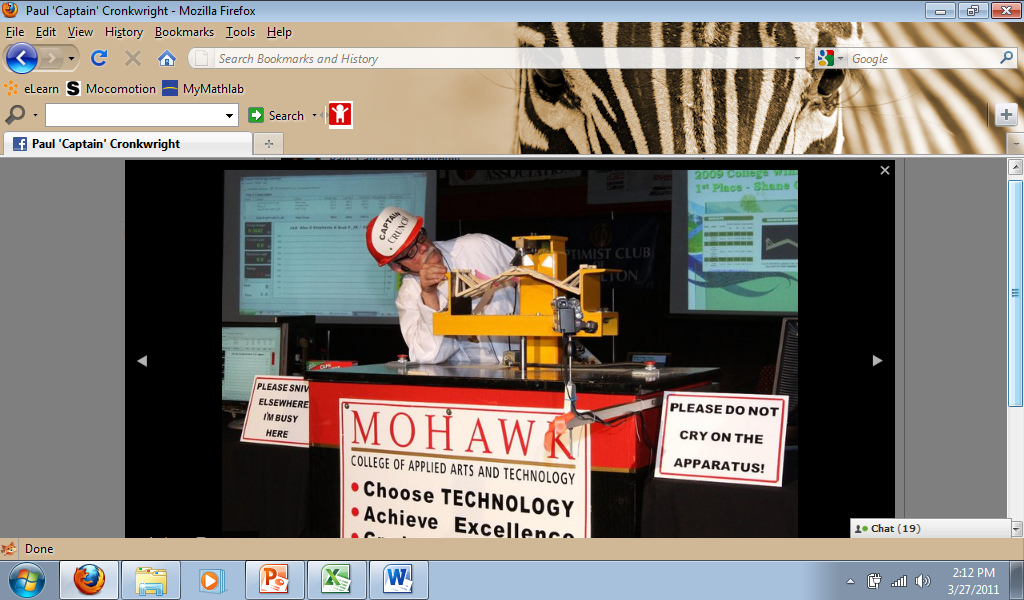 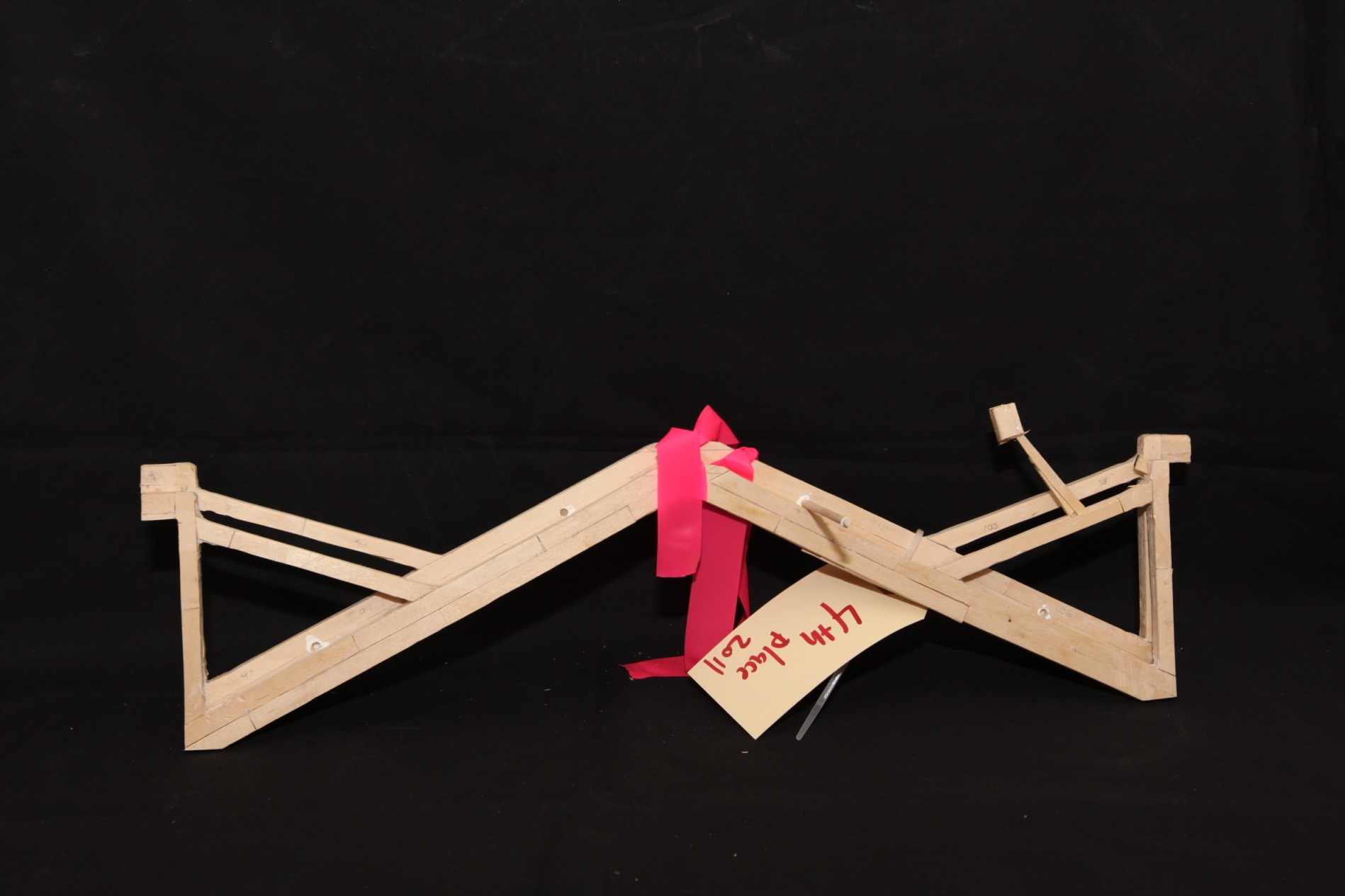 4th Place OverallBridge Weight = 222.9gPerformance Rating = 3117.3 times own weight
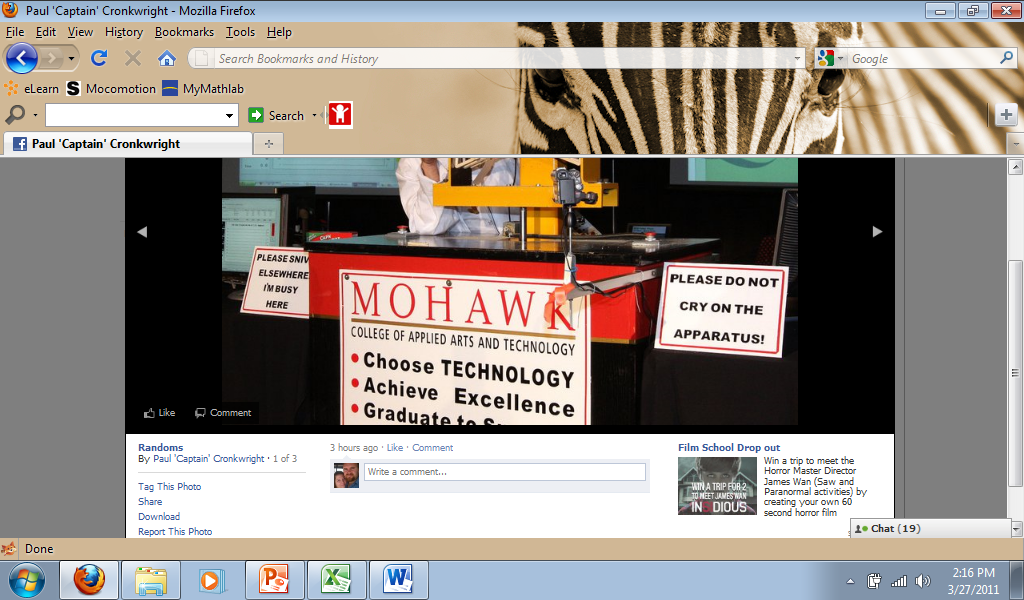 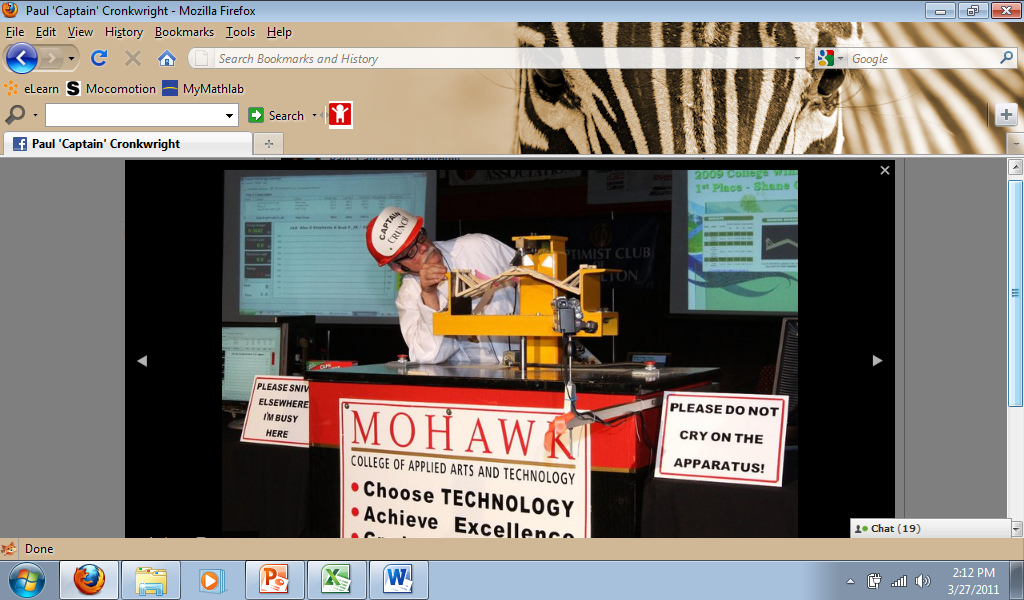 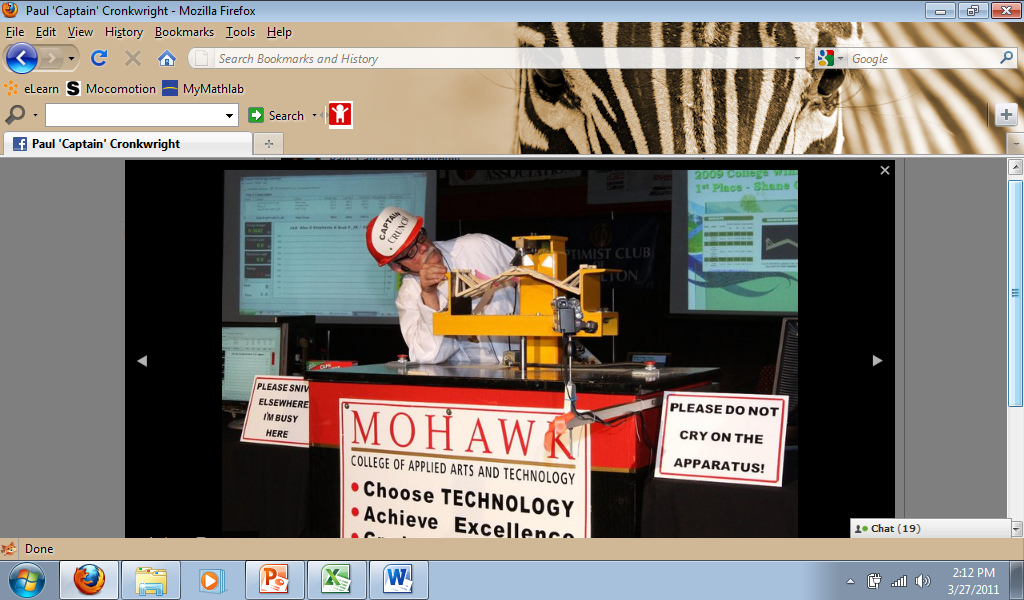 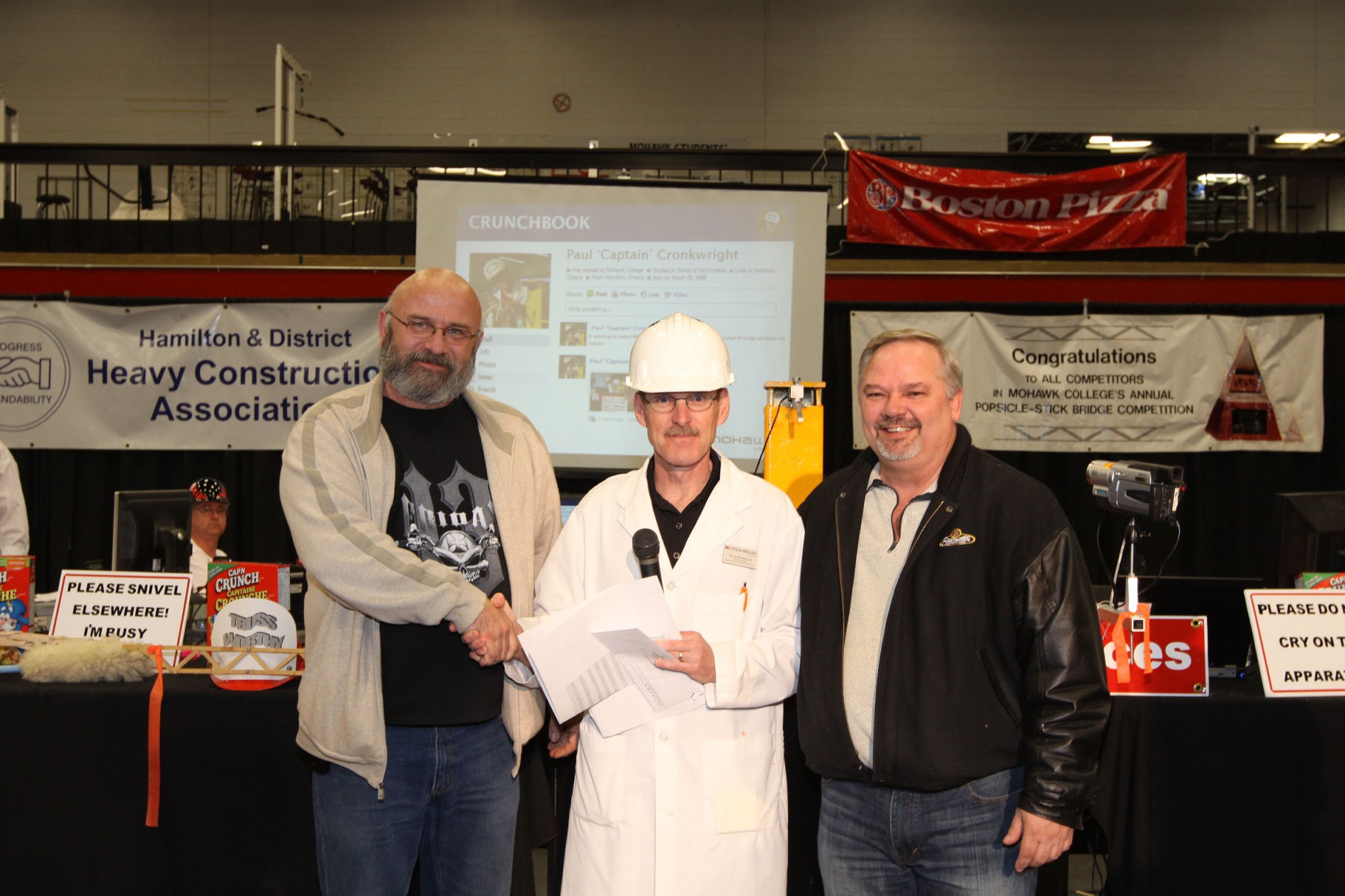 5th Place Overall: Dave Lees and Earl Wells
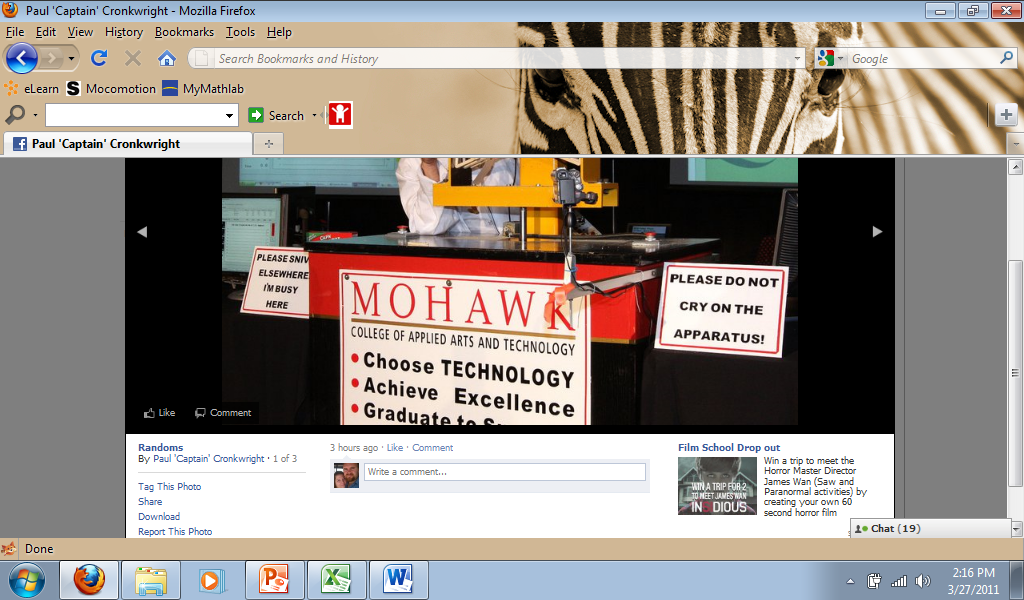 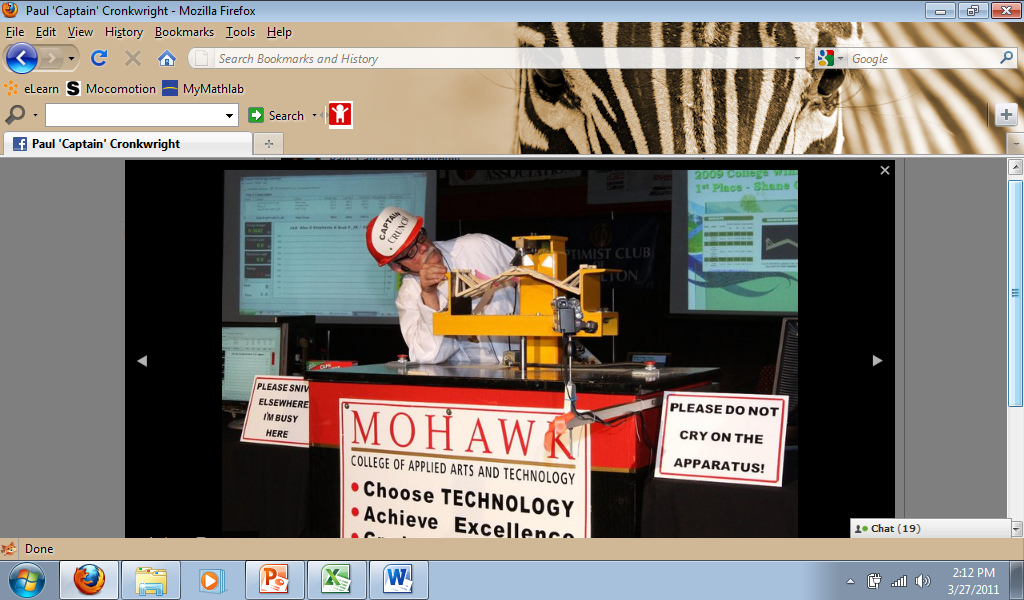 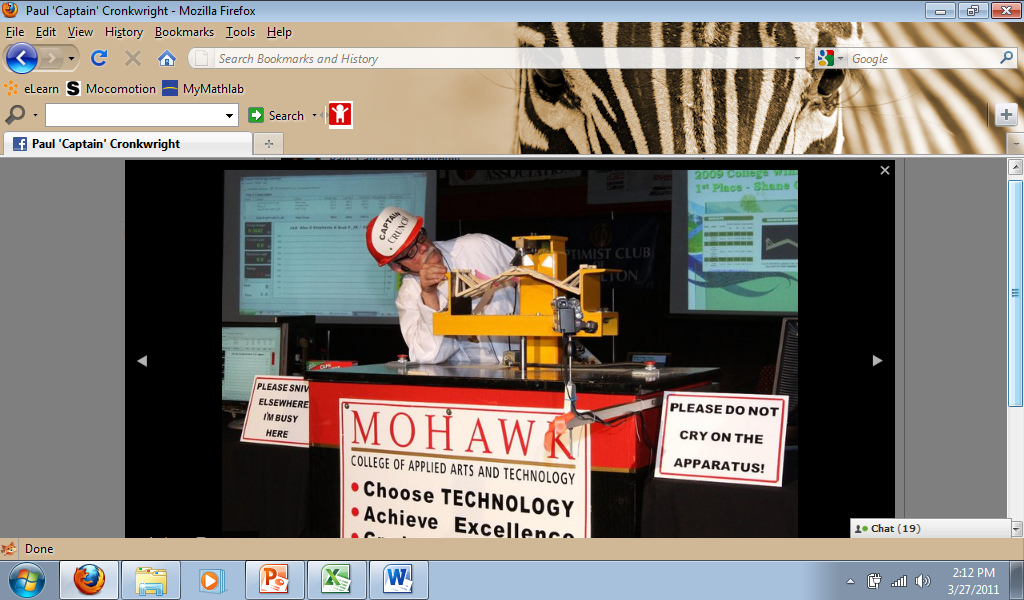 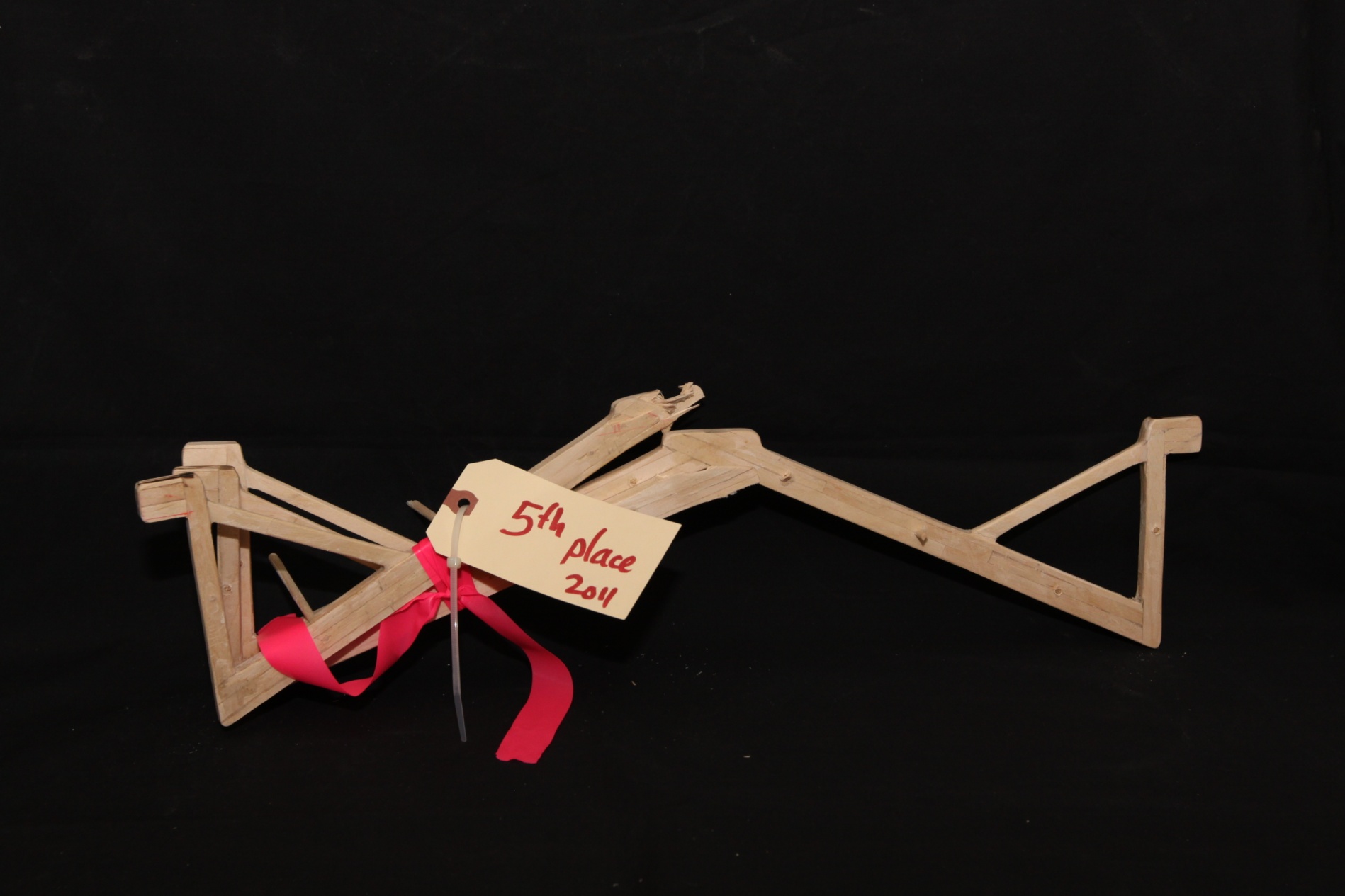 5th Place OverallBridge Weight = 224.0gPerformance Rating = 2956.9 times own weight
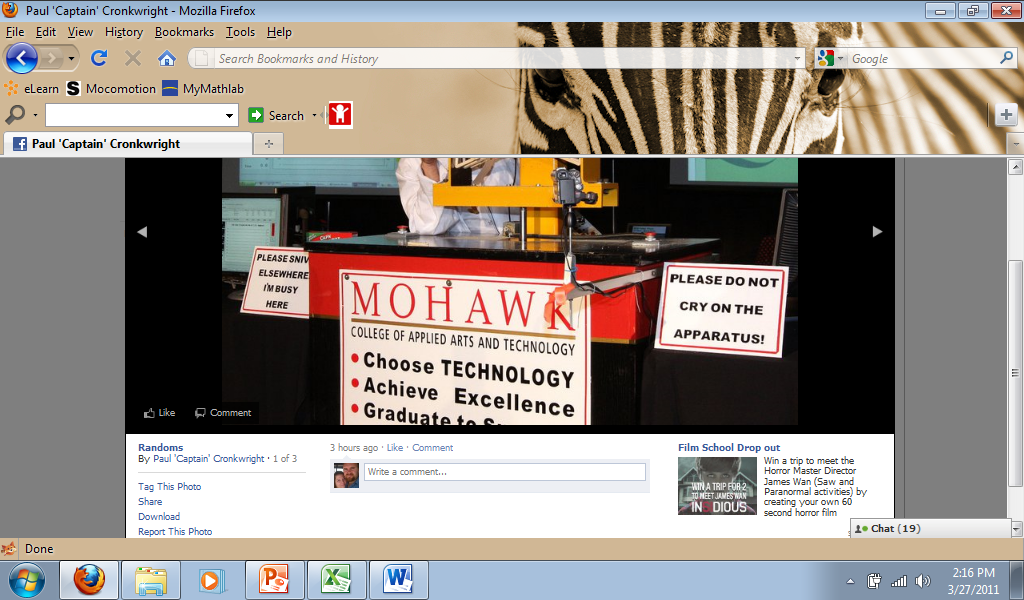 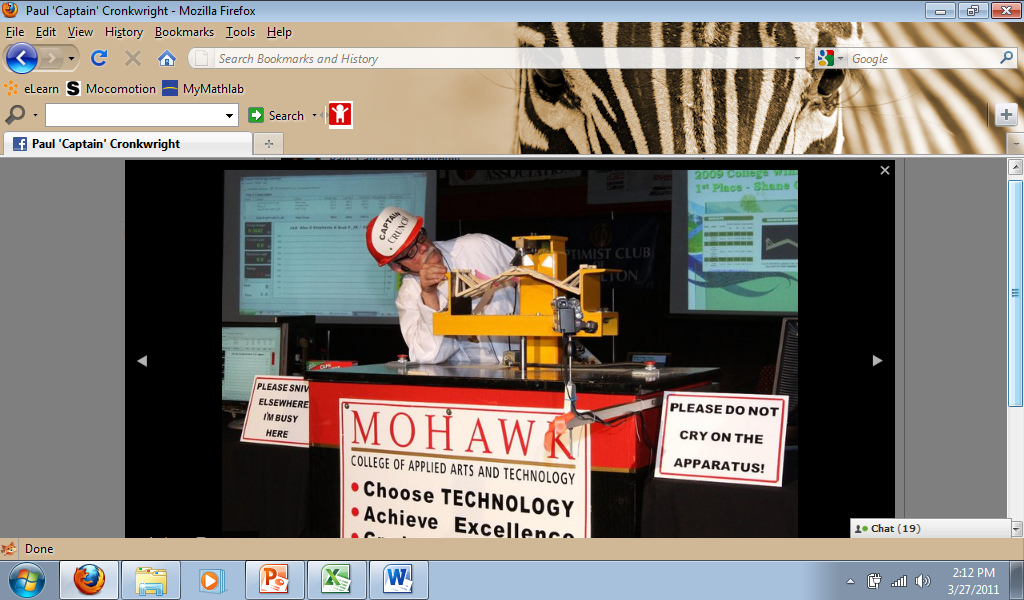 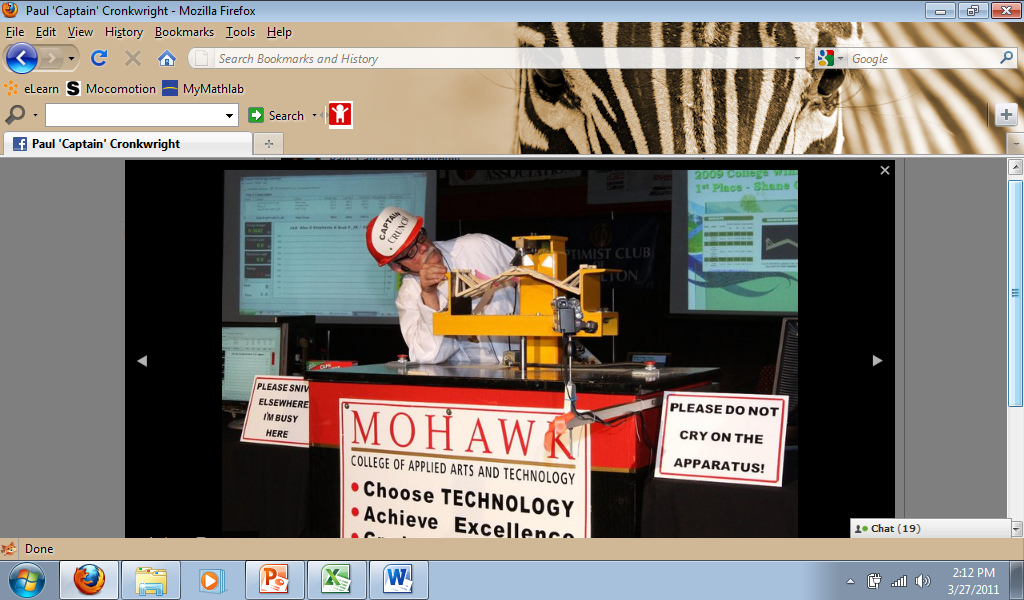 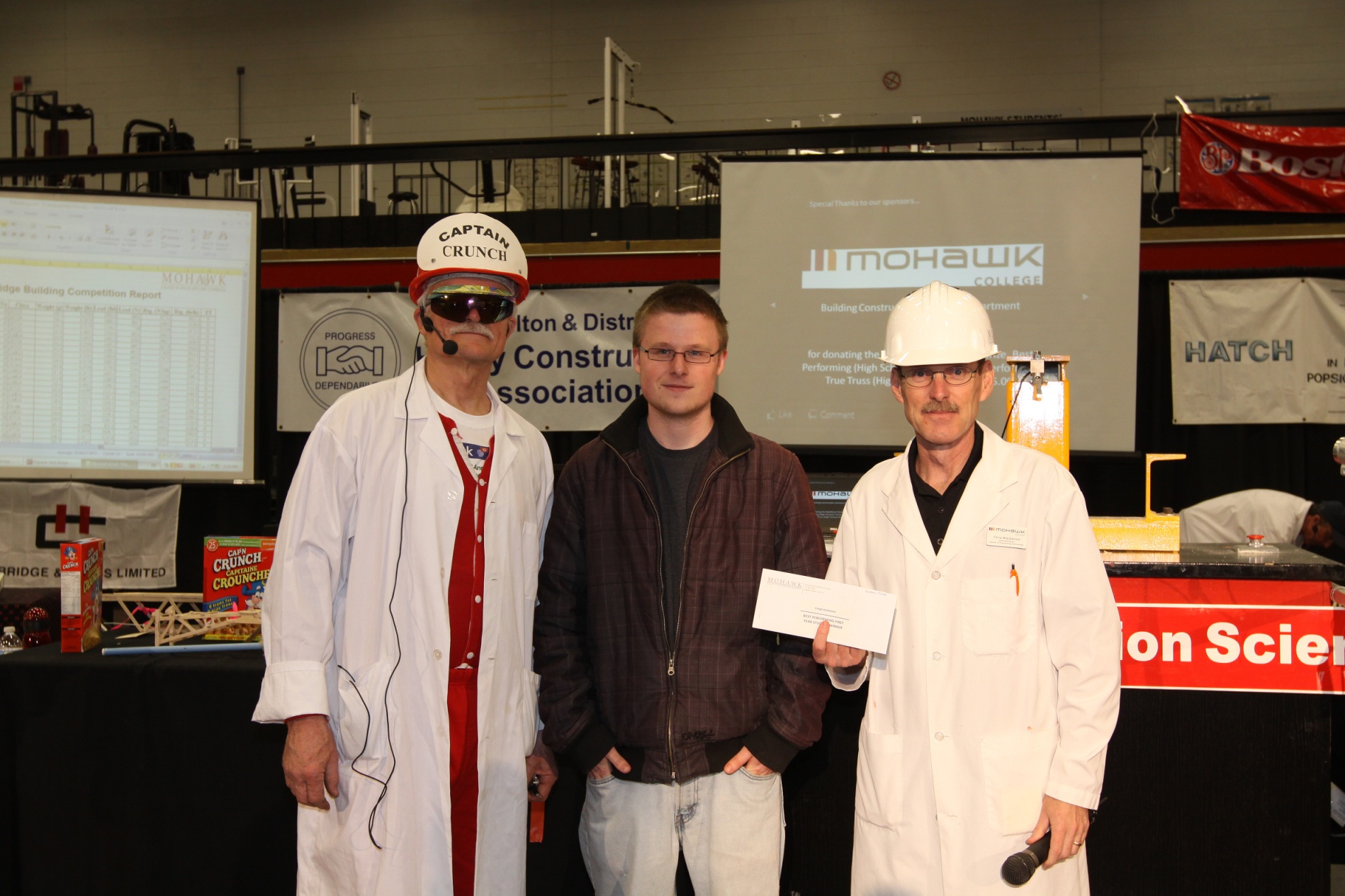 Best Performing 1st Year Student: Andrew Dale
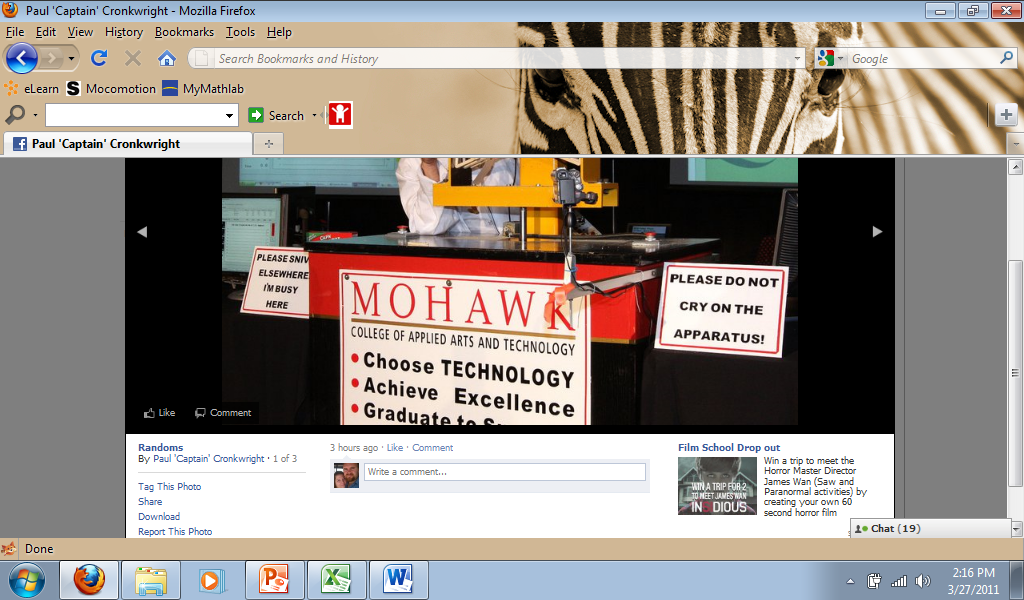 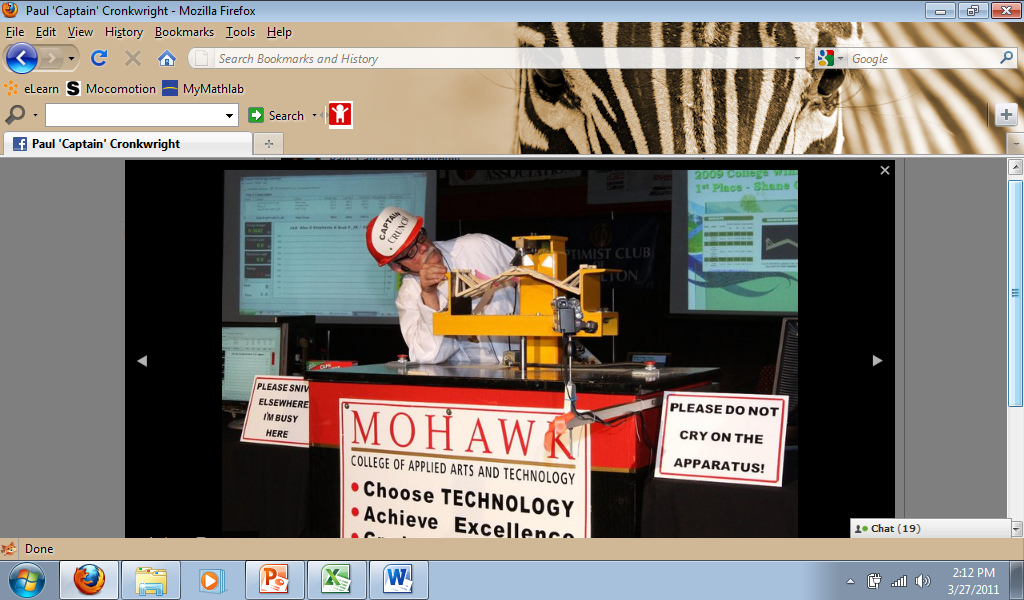 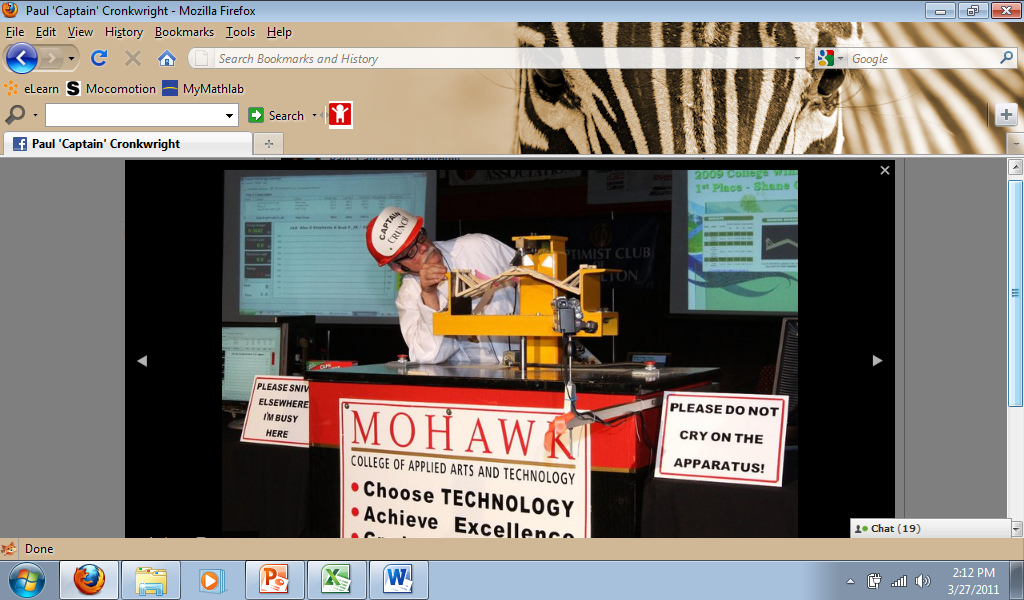 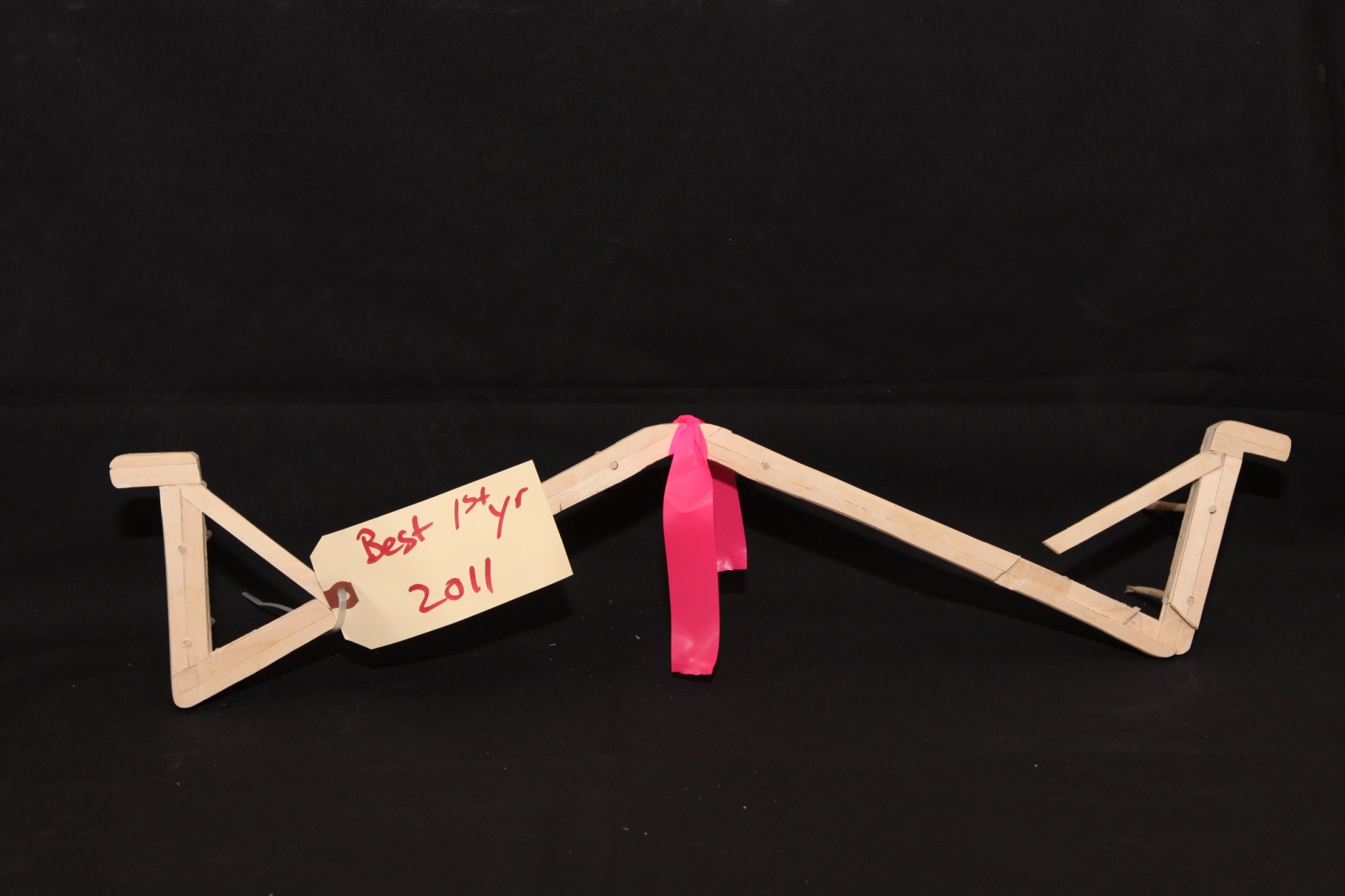 Best Performing 1st year studentBridge Weight = 239.0gPerformance Rating = 2625.0 times own weight
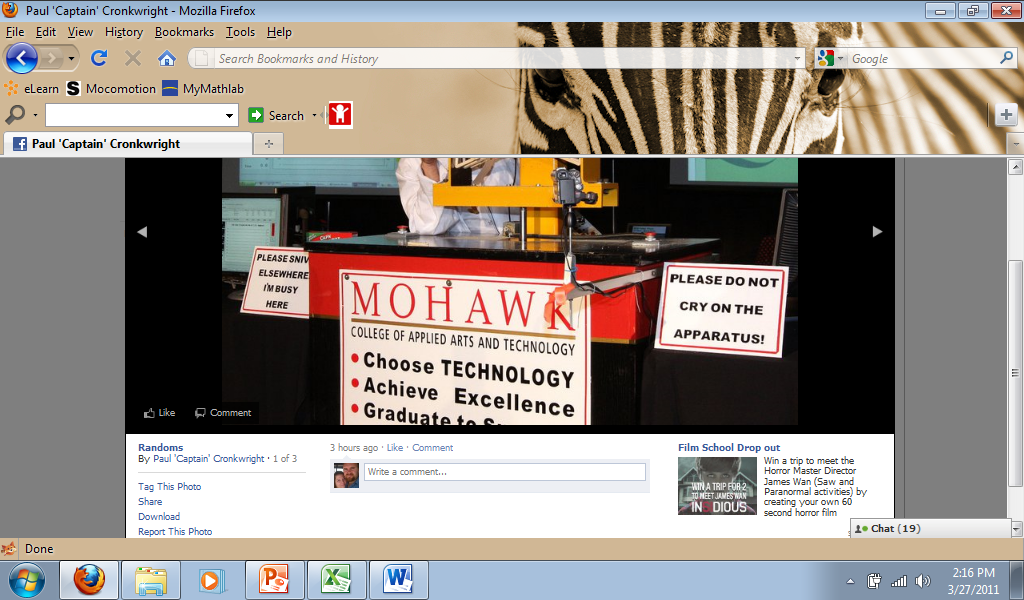 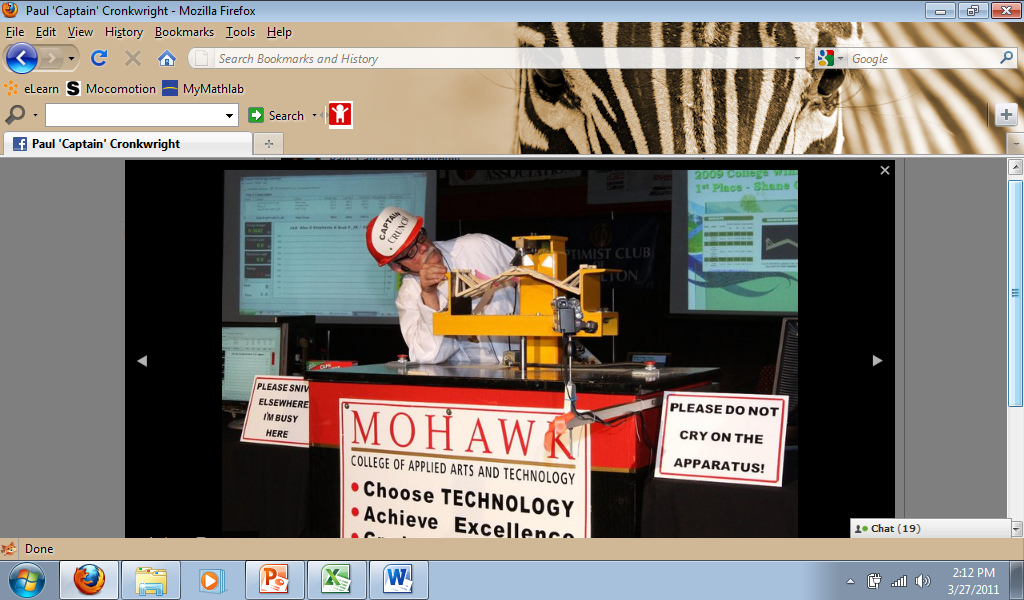 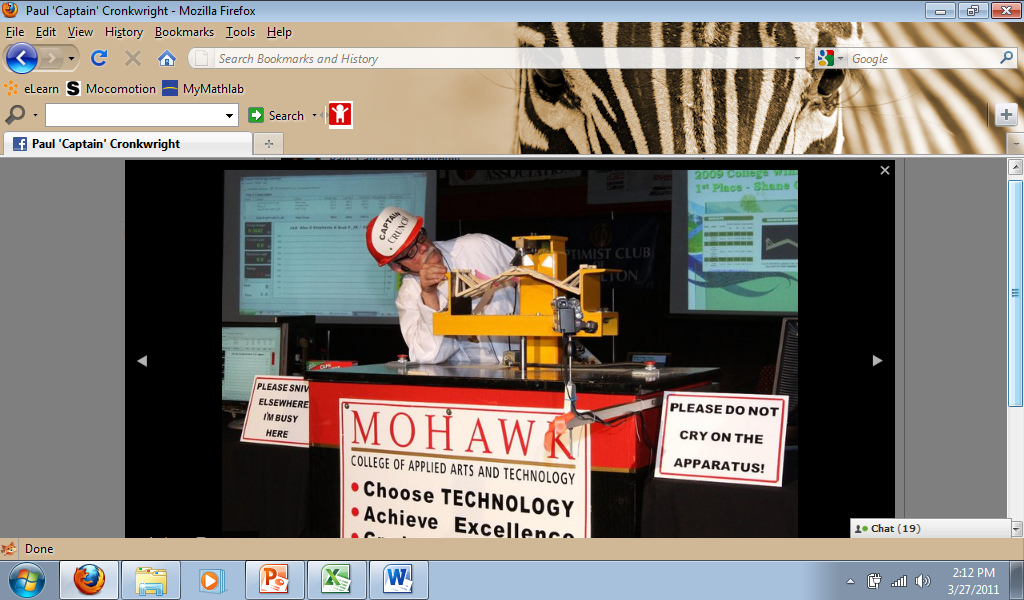 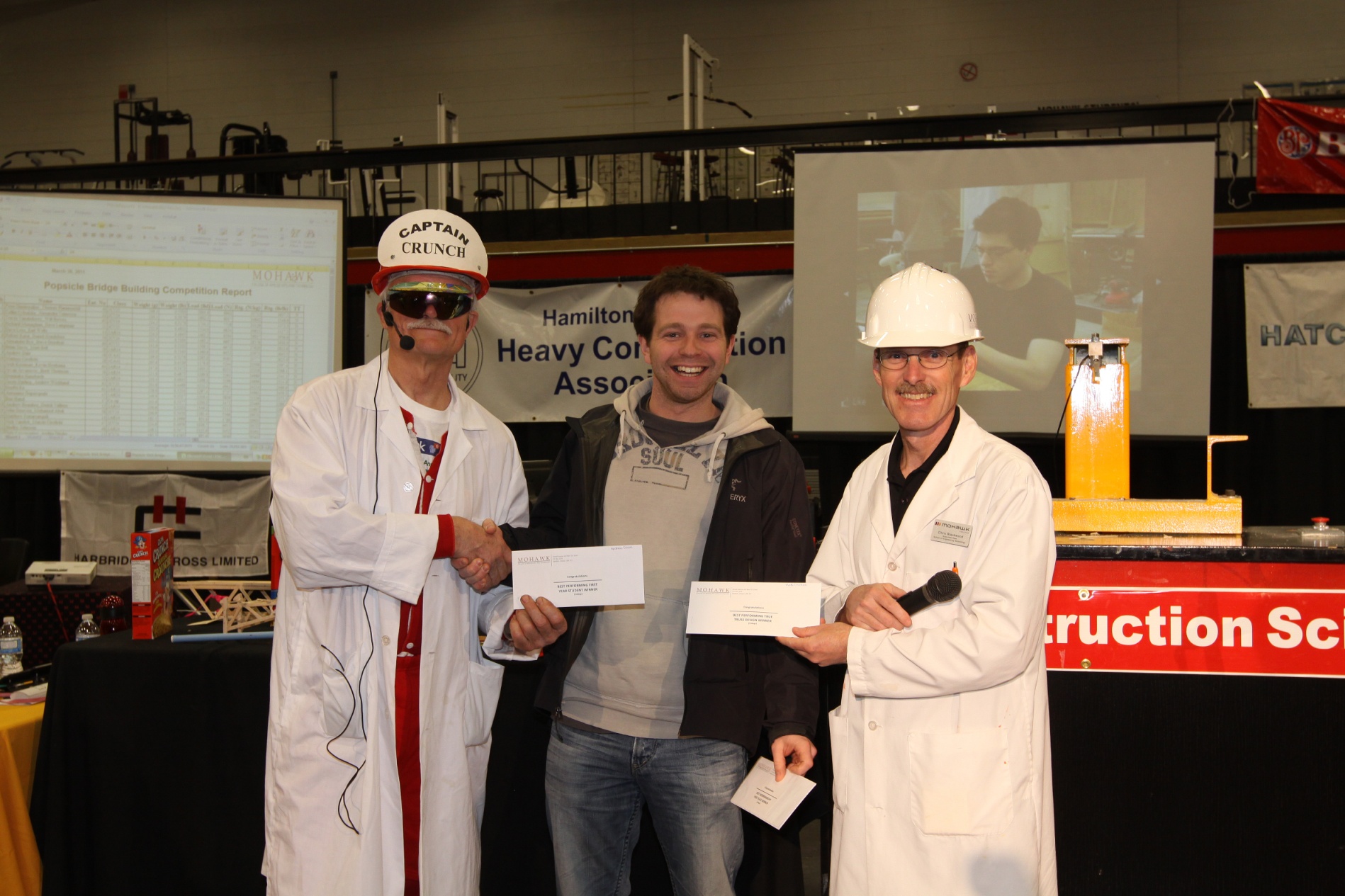 Best Performing True Truss, Best Workmanship 1st Place, and Best Aesthetics: Matt Coultes
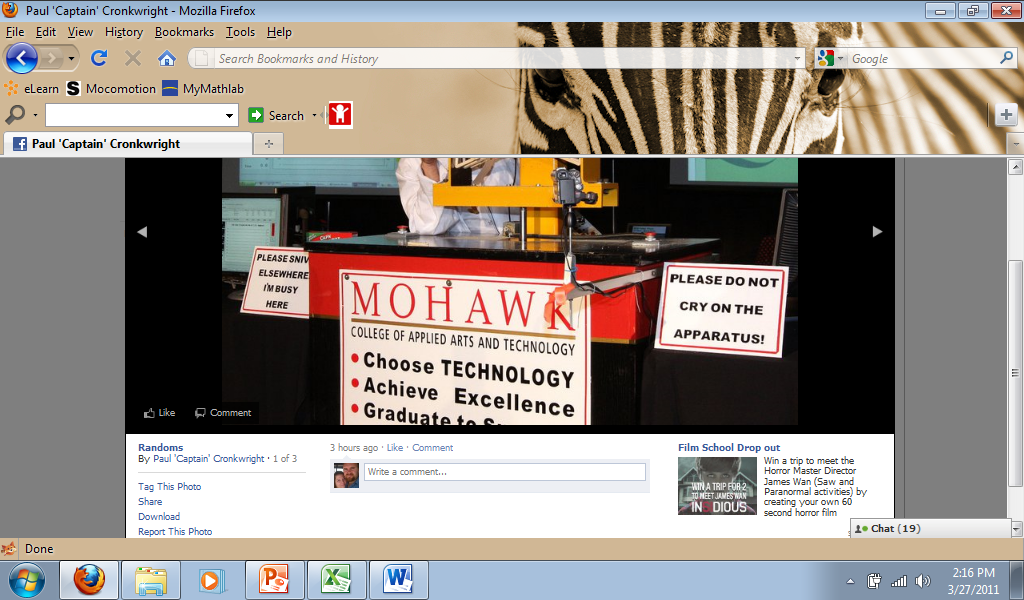 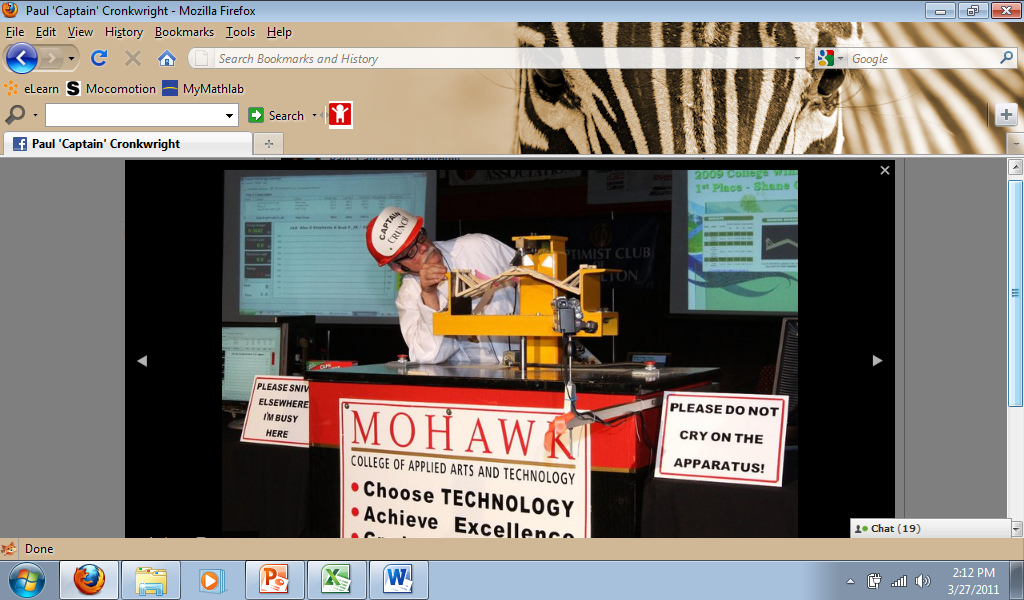 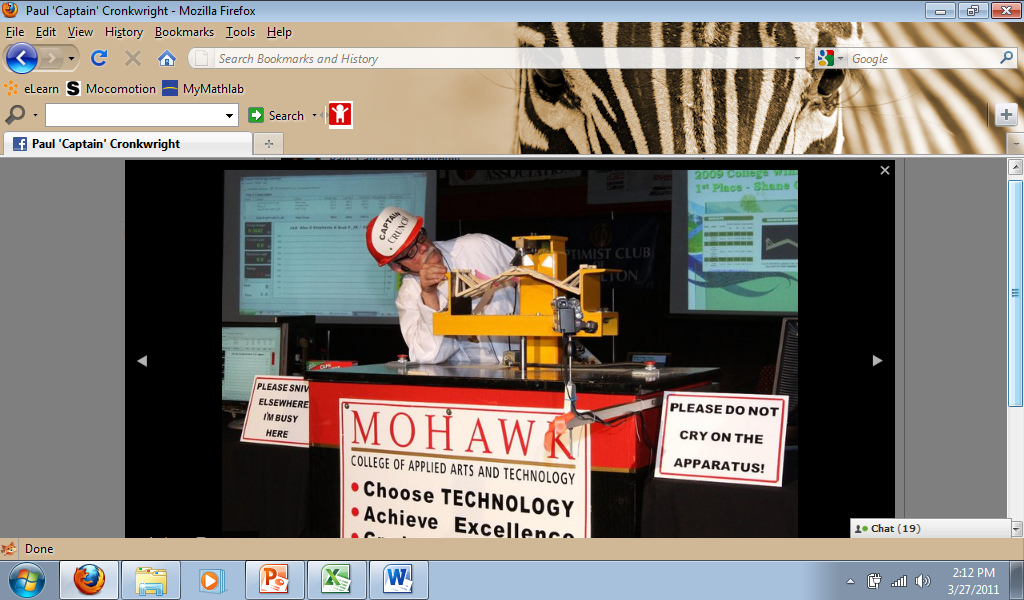 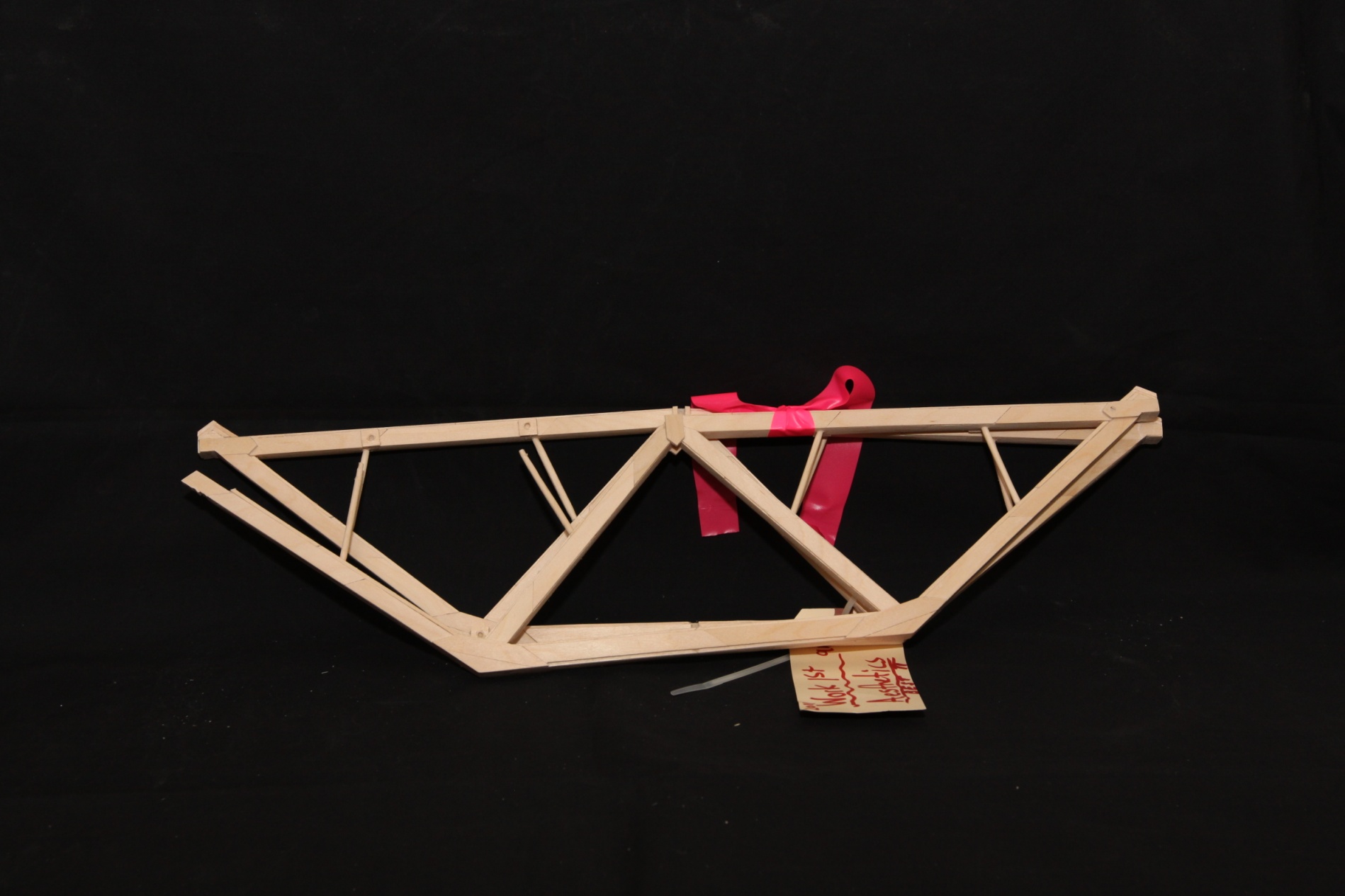 Best Performing True Truss, Best Workmanship 1st Place, and Best AestheticsBridge Weight = 248.2gPerformance Rating = 1798.1 times own weight
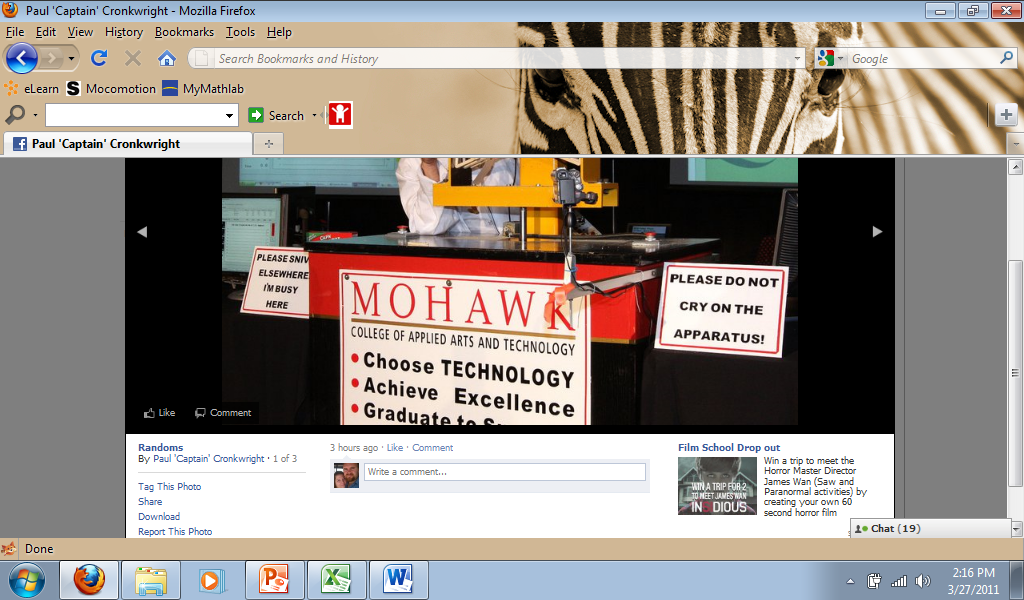 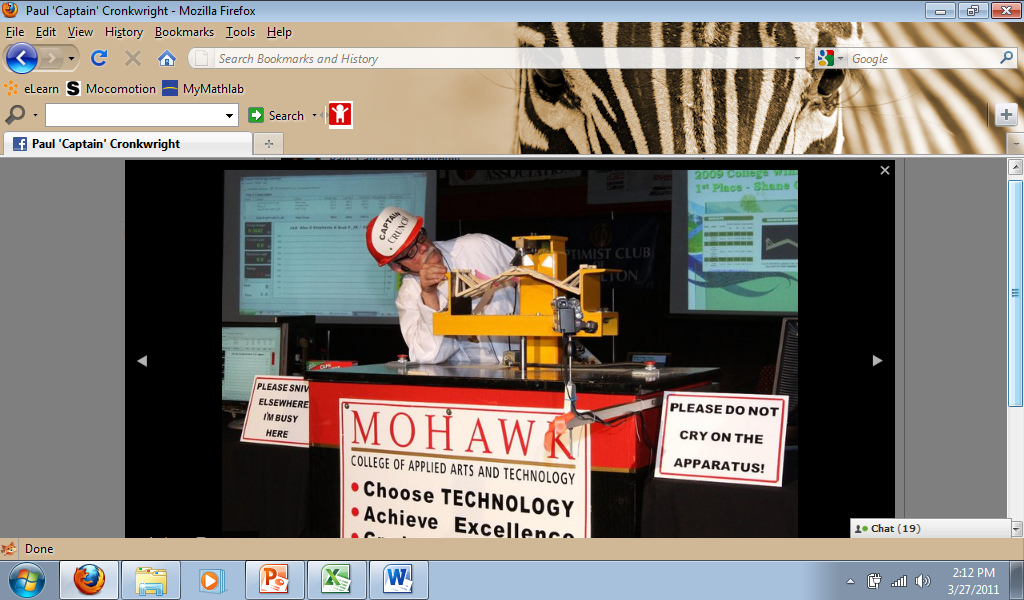 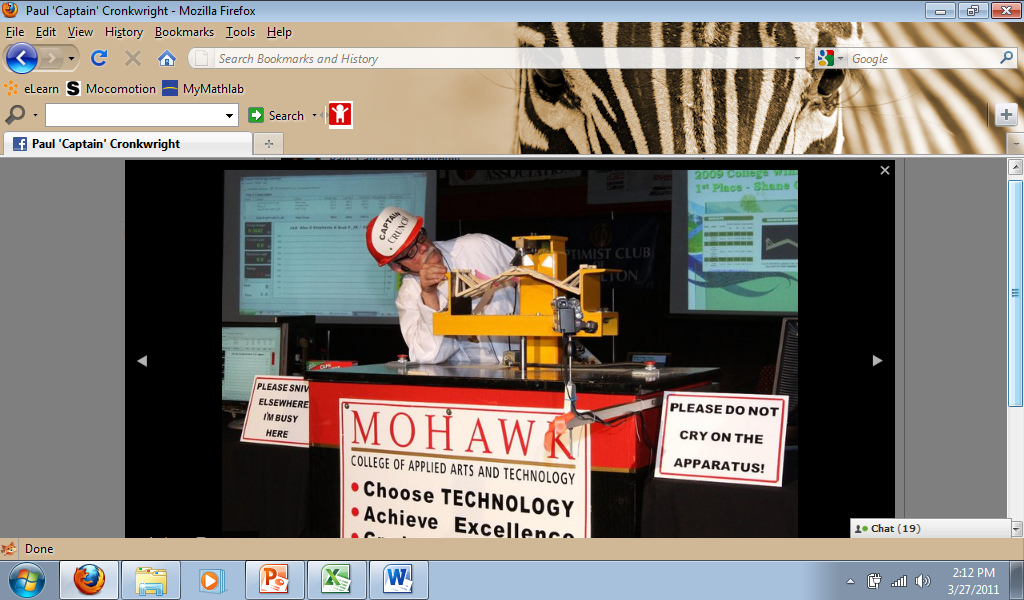 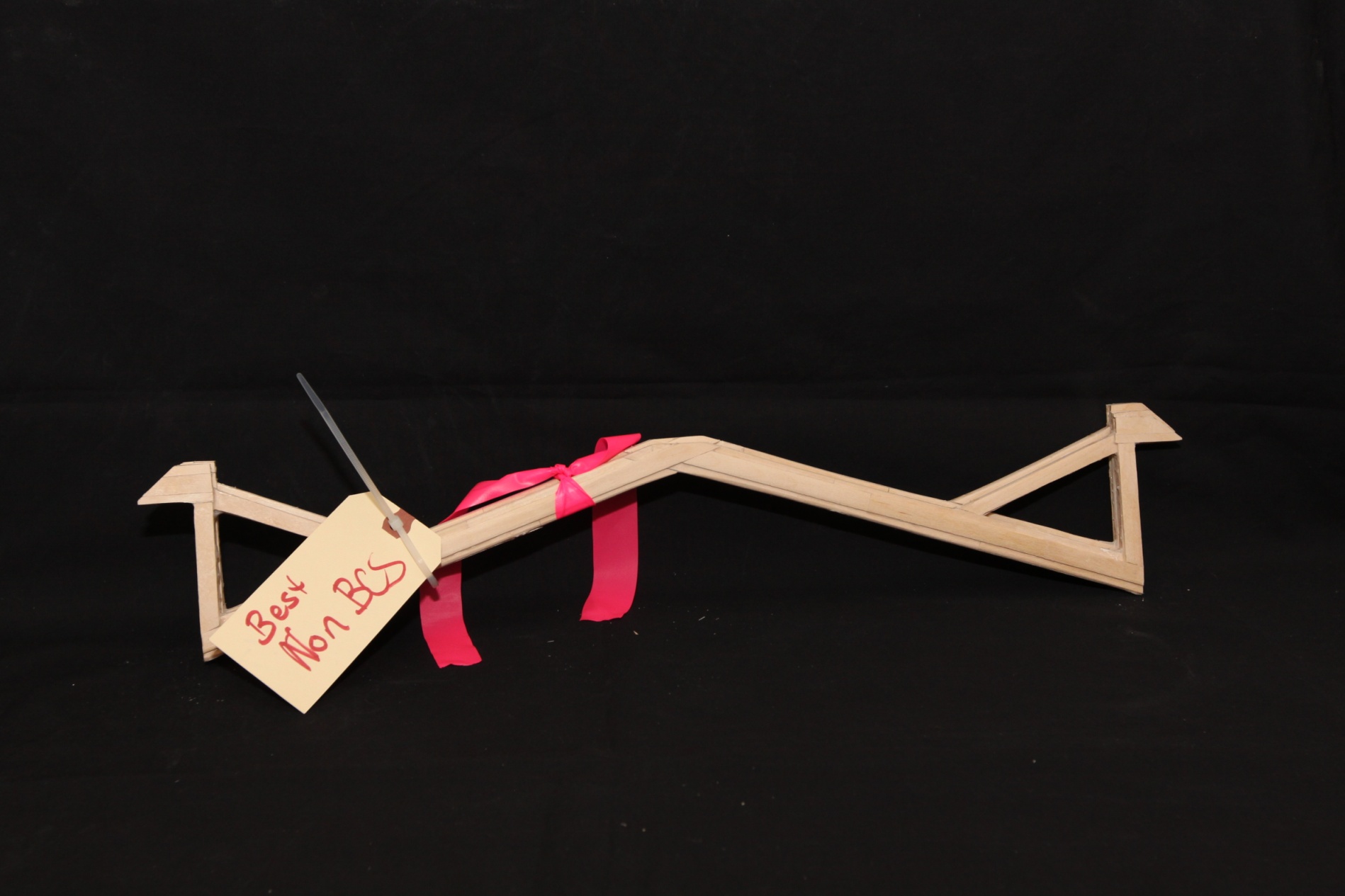 Best Performing Non Bldg. and Const. student: Mitchell DuhigBridge Weight = 139.2gPerformance Rating = 2024.1 times own weight
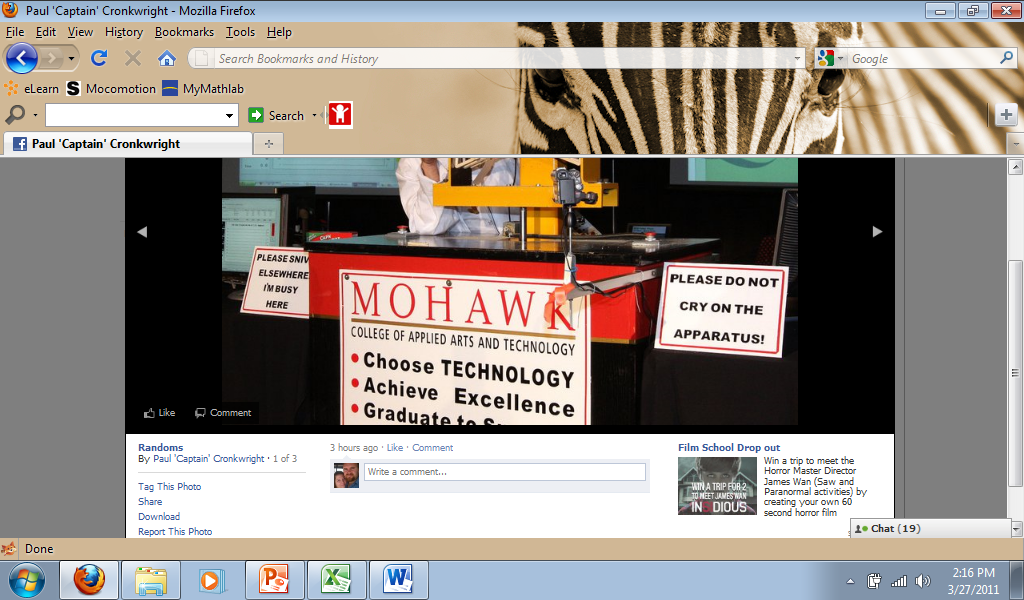 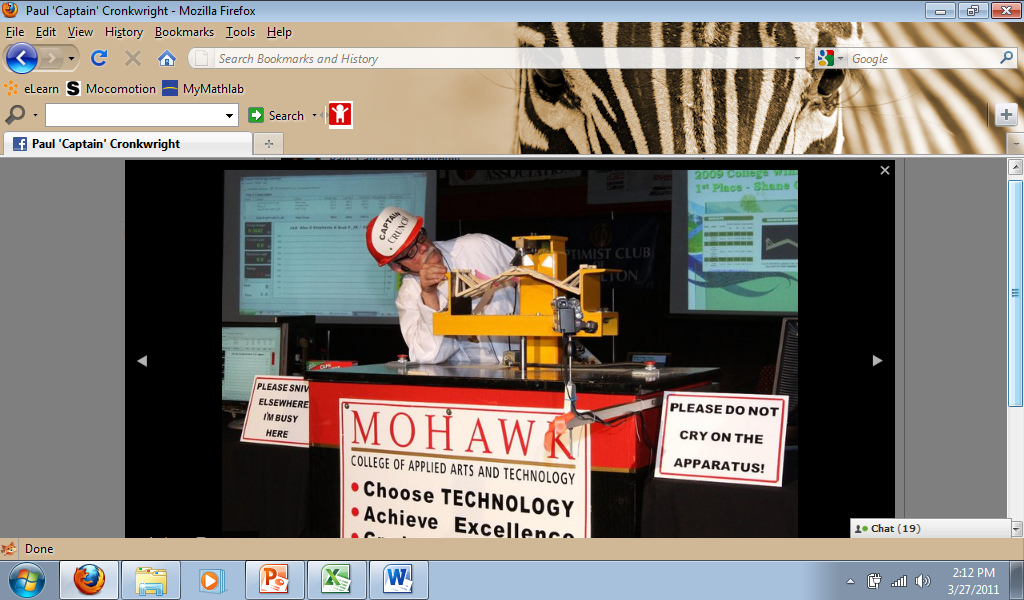 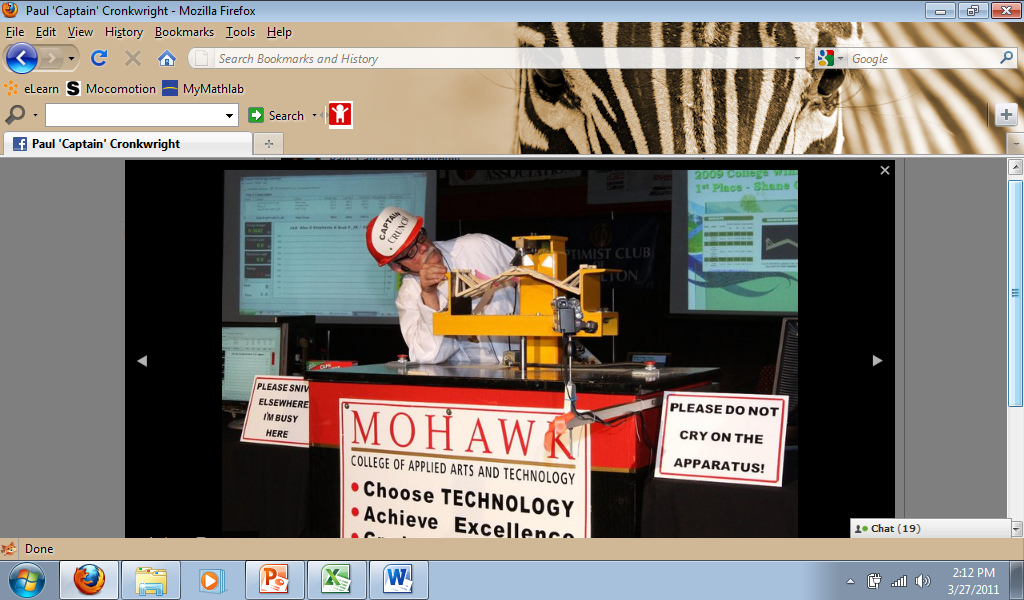 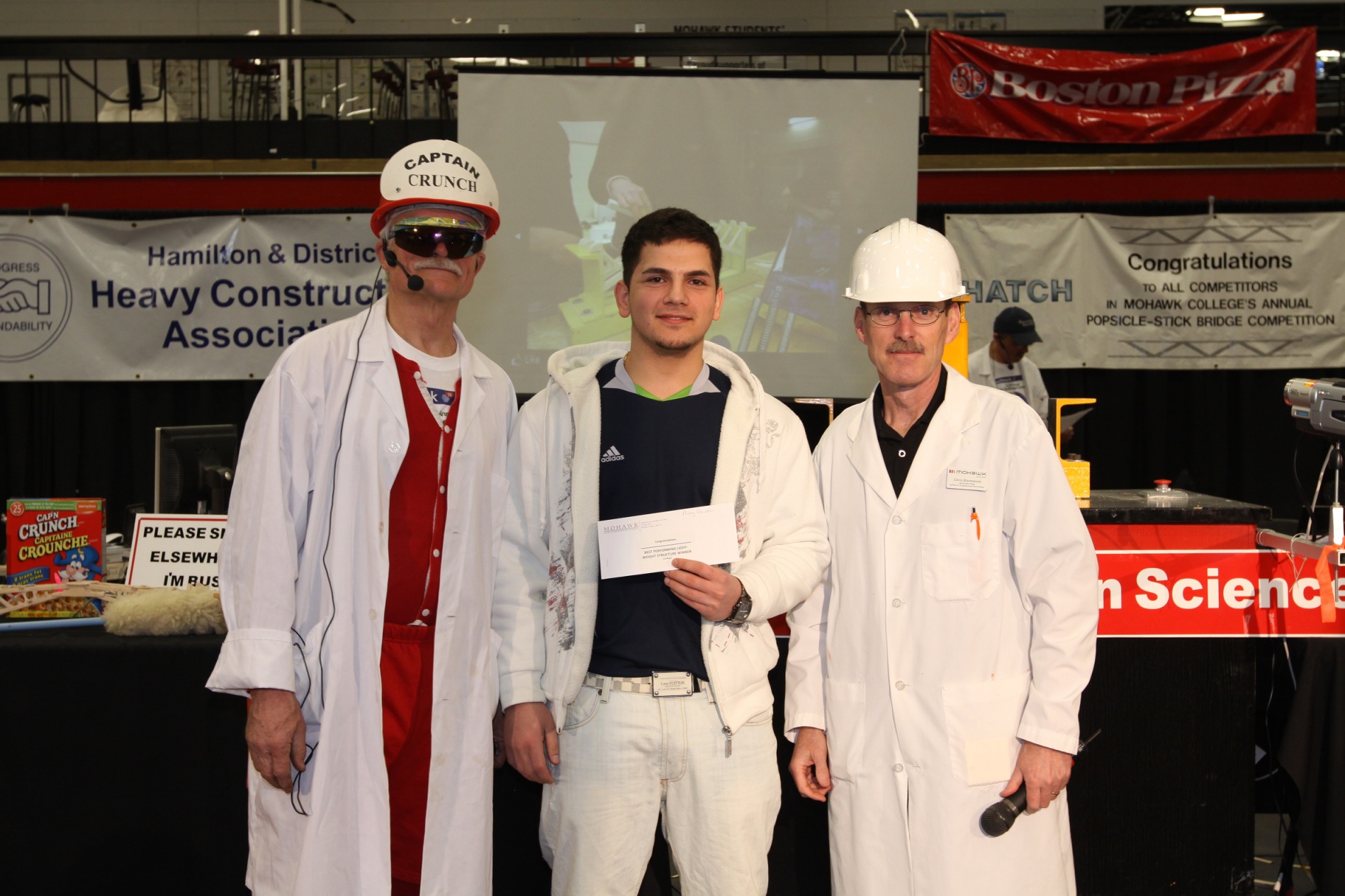 Best Performing Lightweight Bridge: Ramy Chawshin
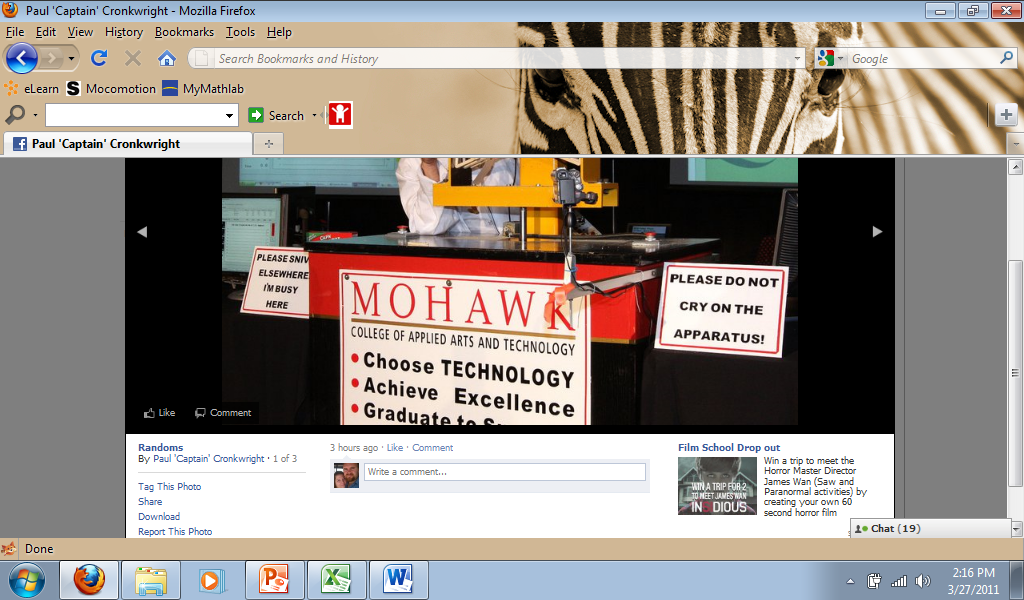 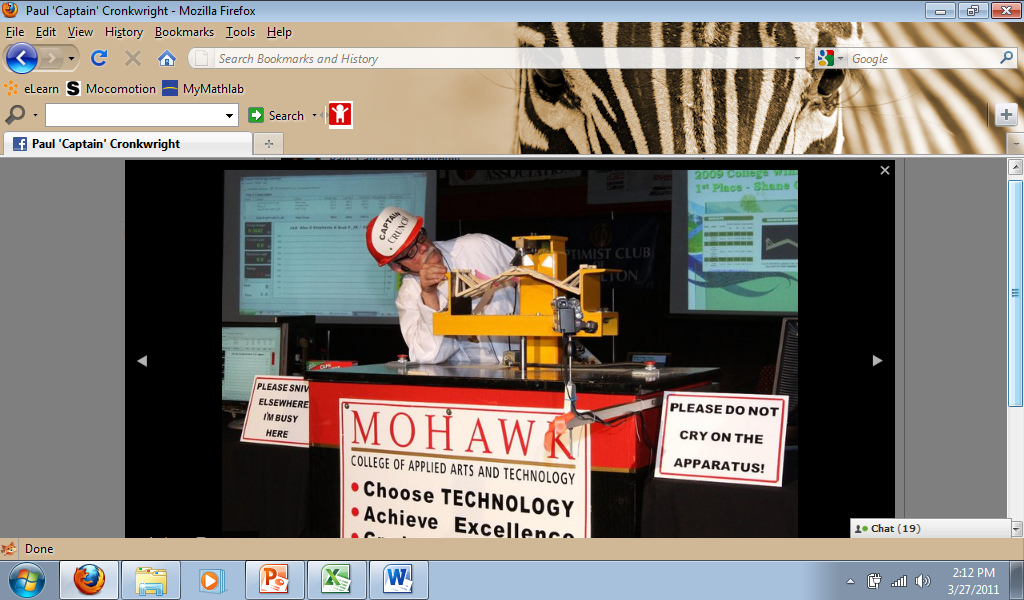 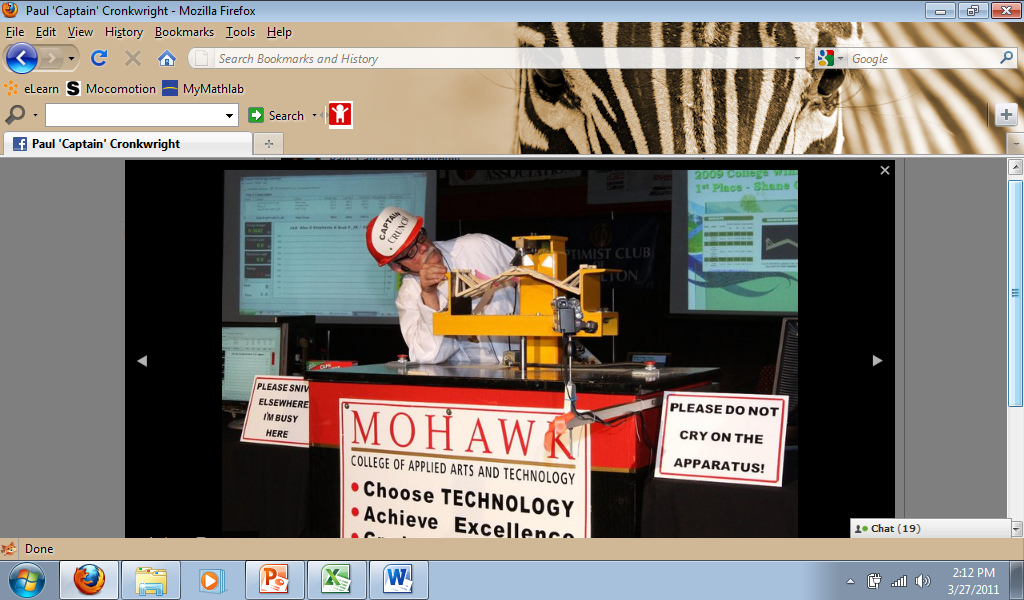 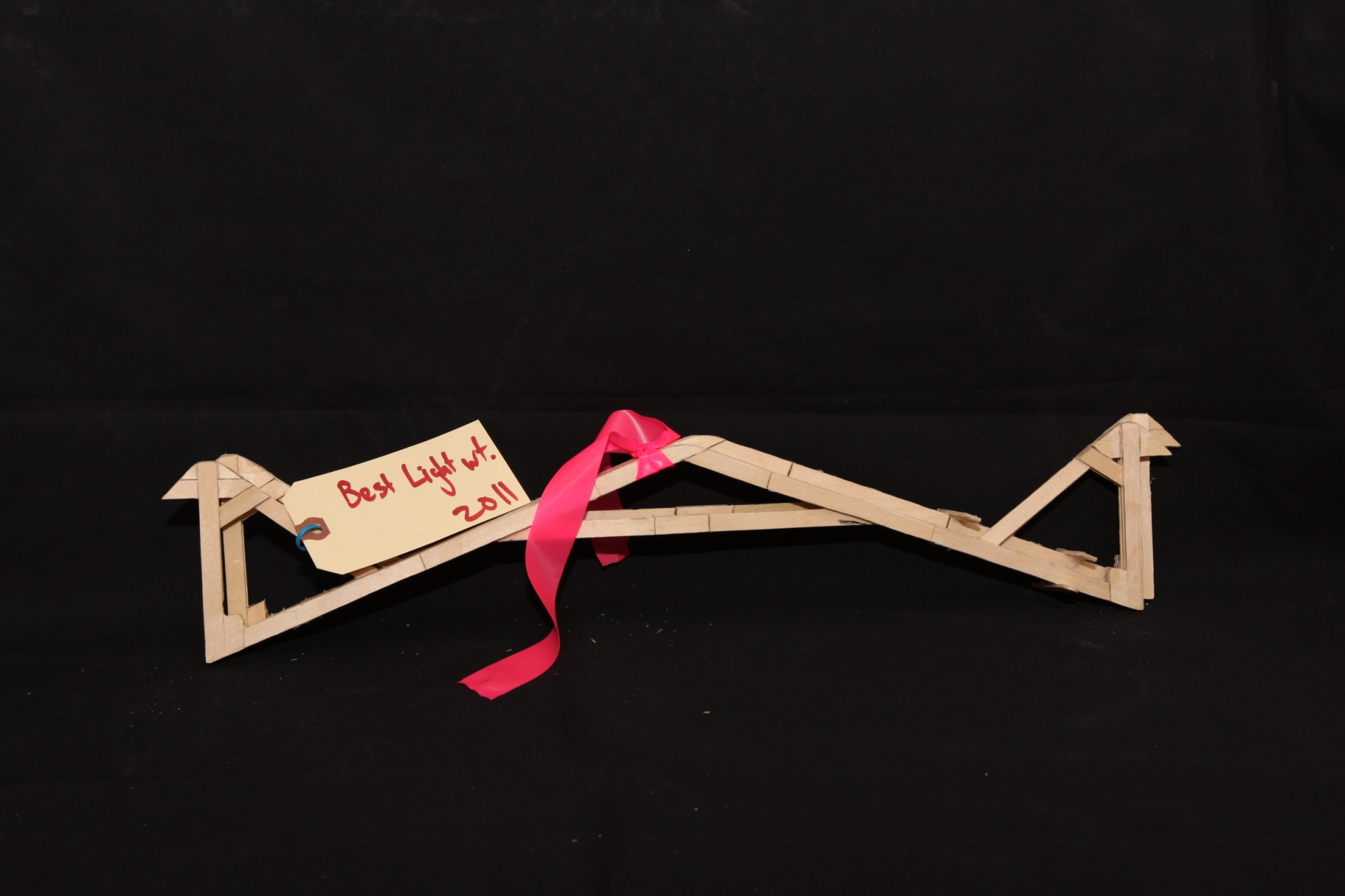 Best Performing Lightweight BridgeBridge Weight = 128.2gPerformance Rating = 2030.1 times own weight
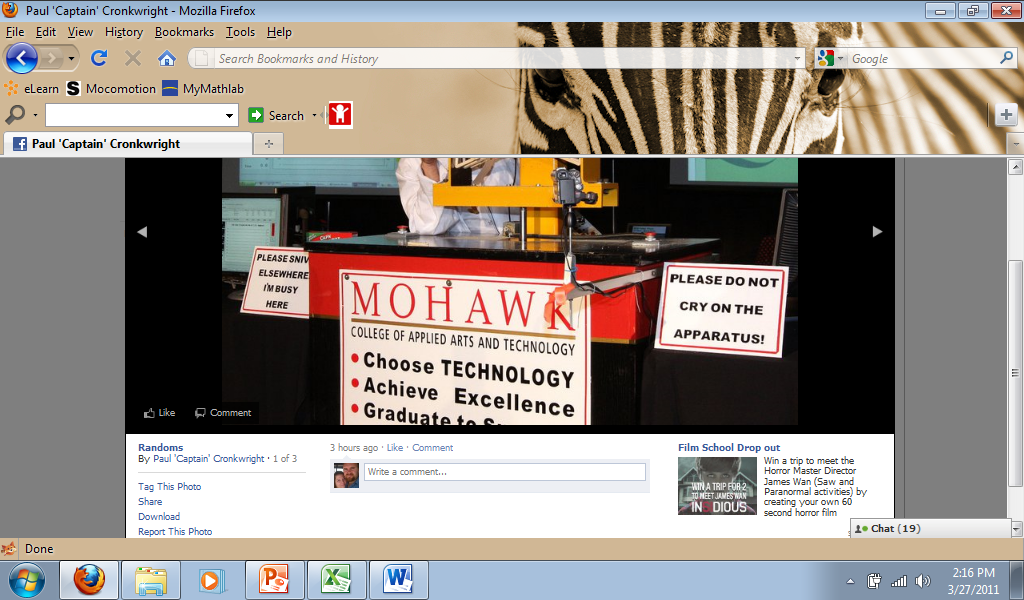 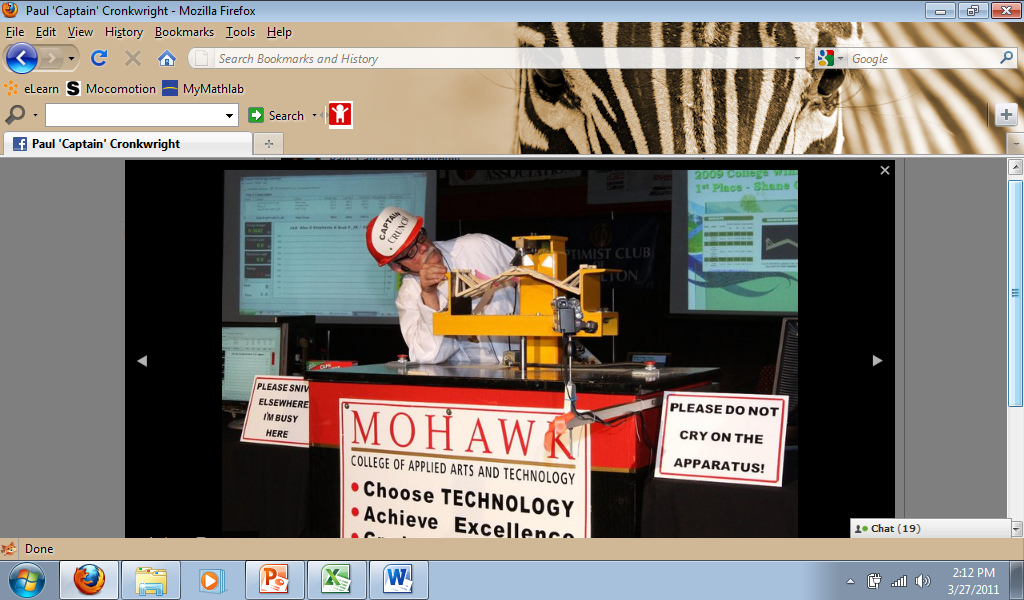 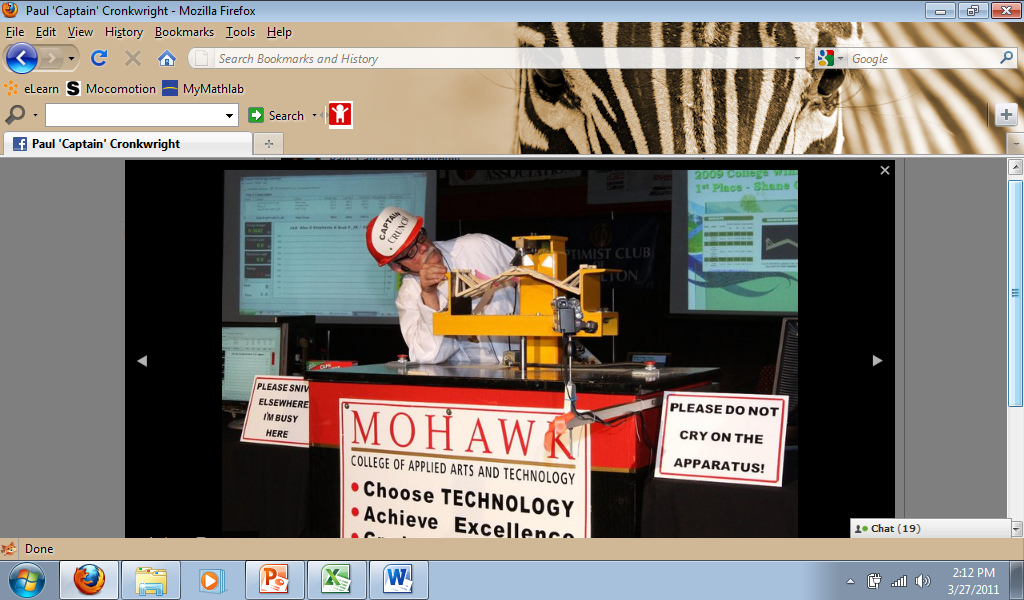 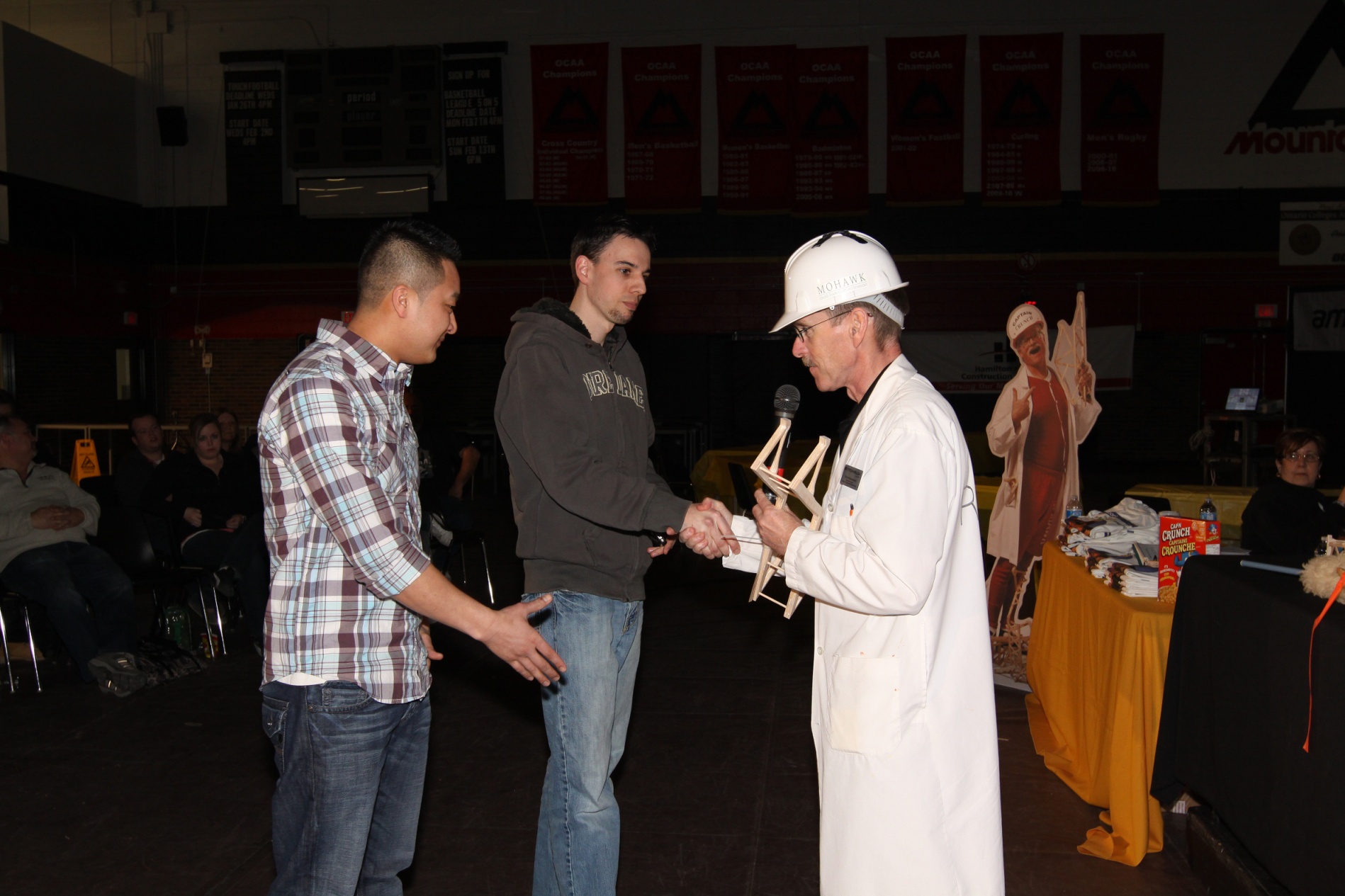 Best Workmanship 2nd Place: Hai Ly and Adam Purdy
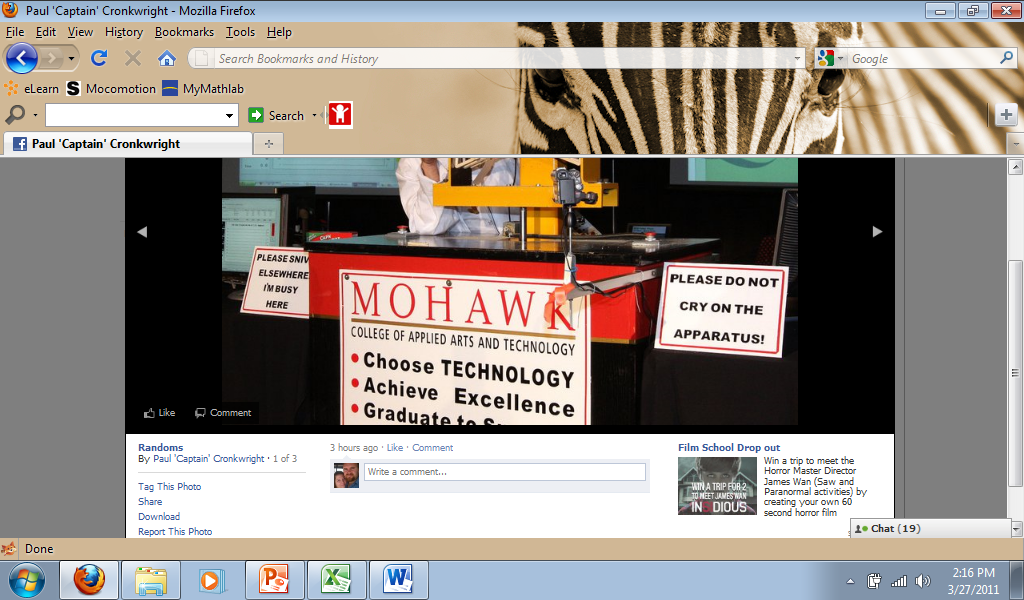 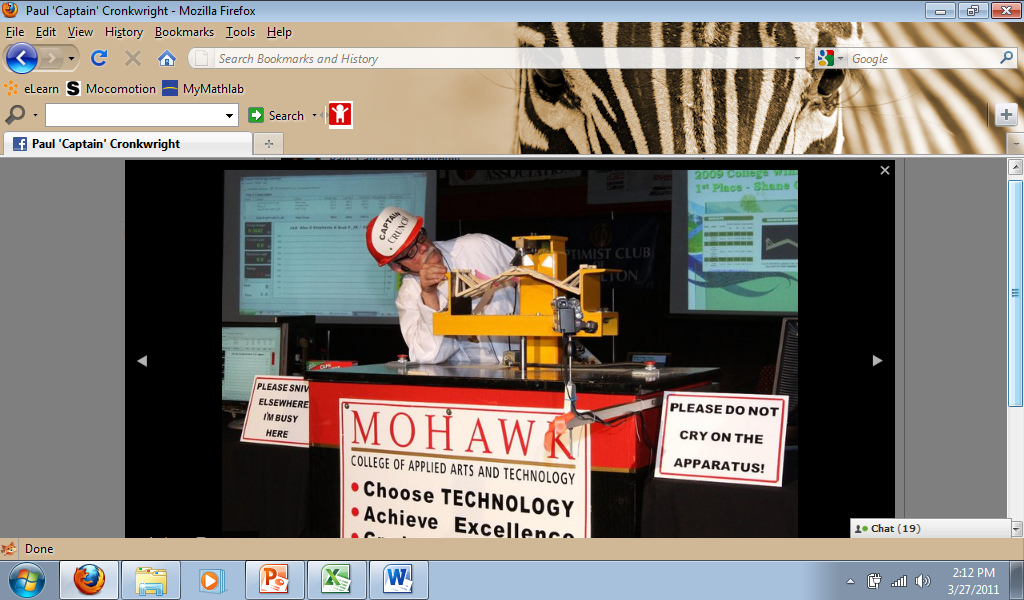 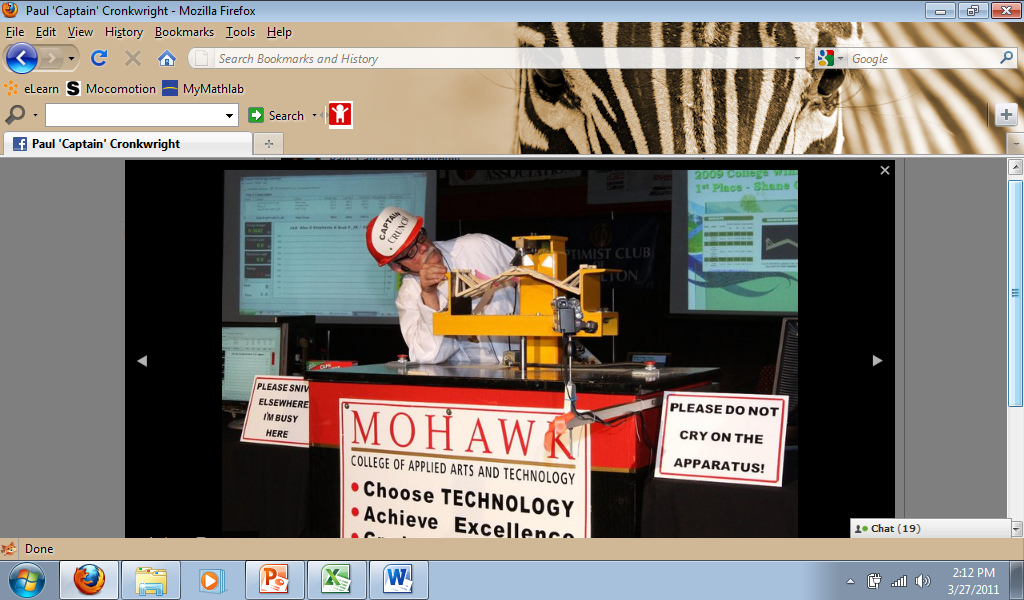 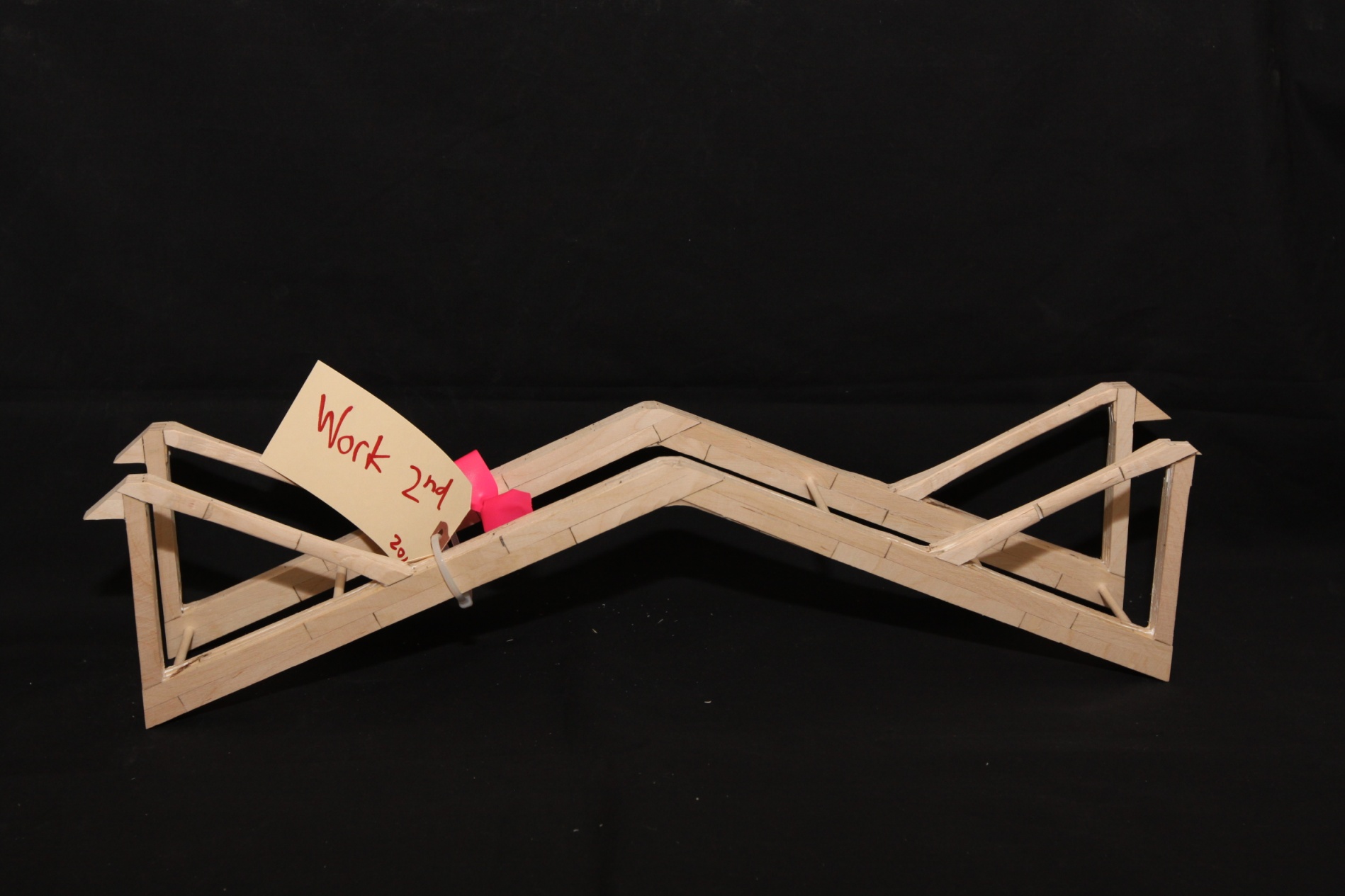 Best Workmanship 2nd PlaceBridge Weight = 241.2gPerformance Rating = 1033.2 times own weight
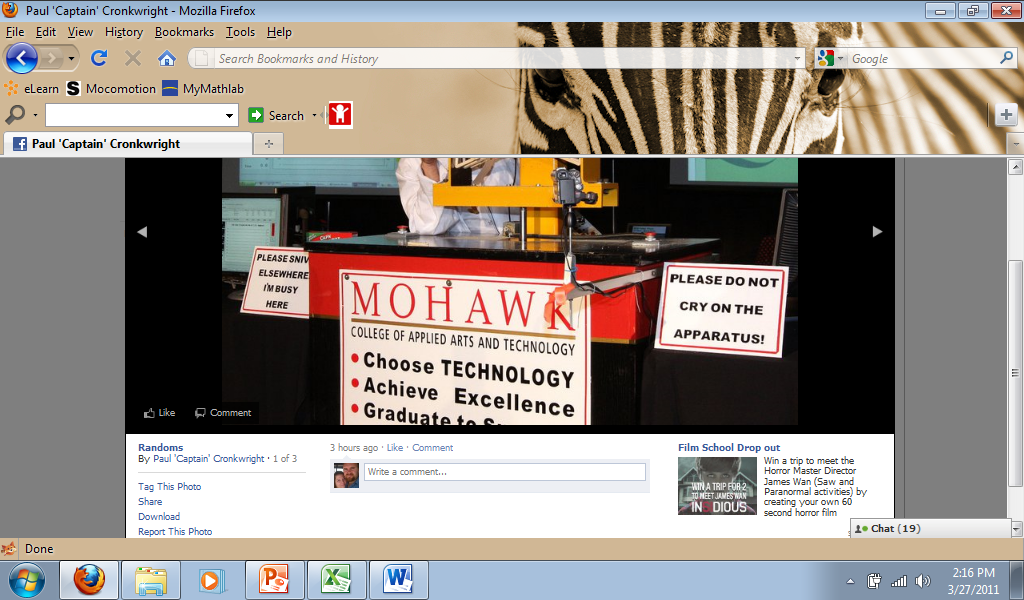 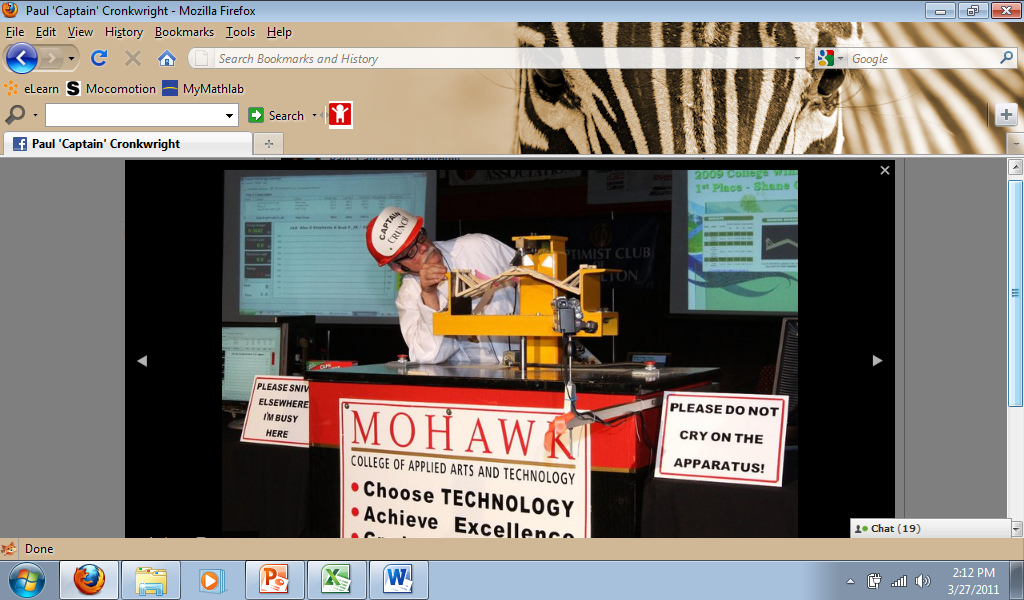 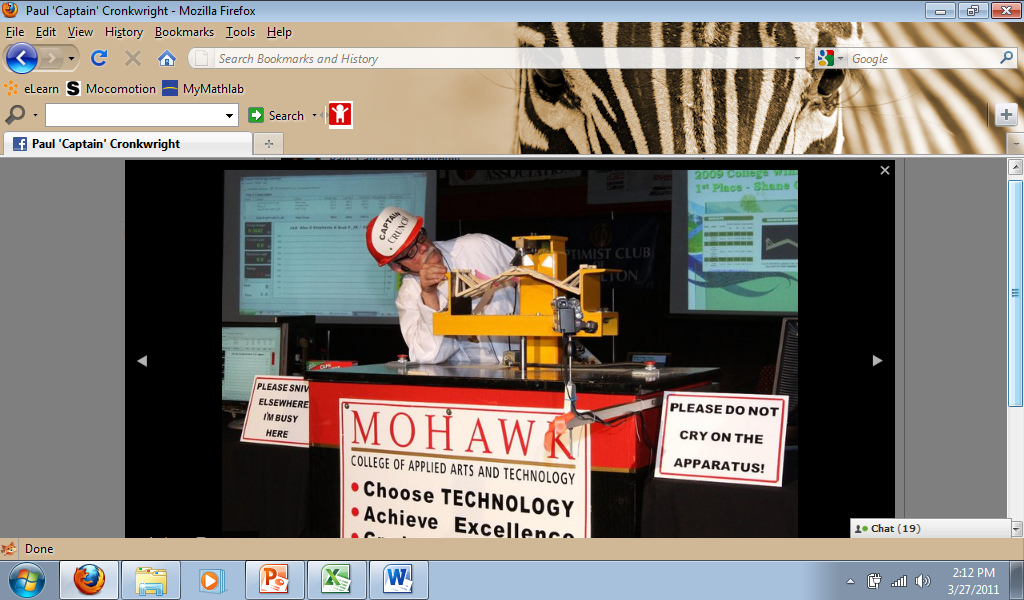 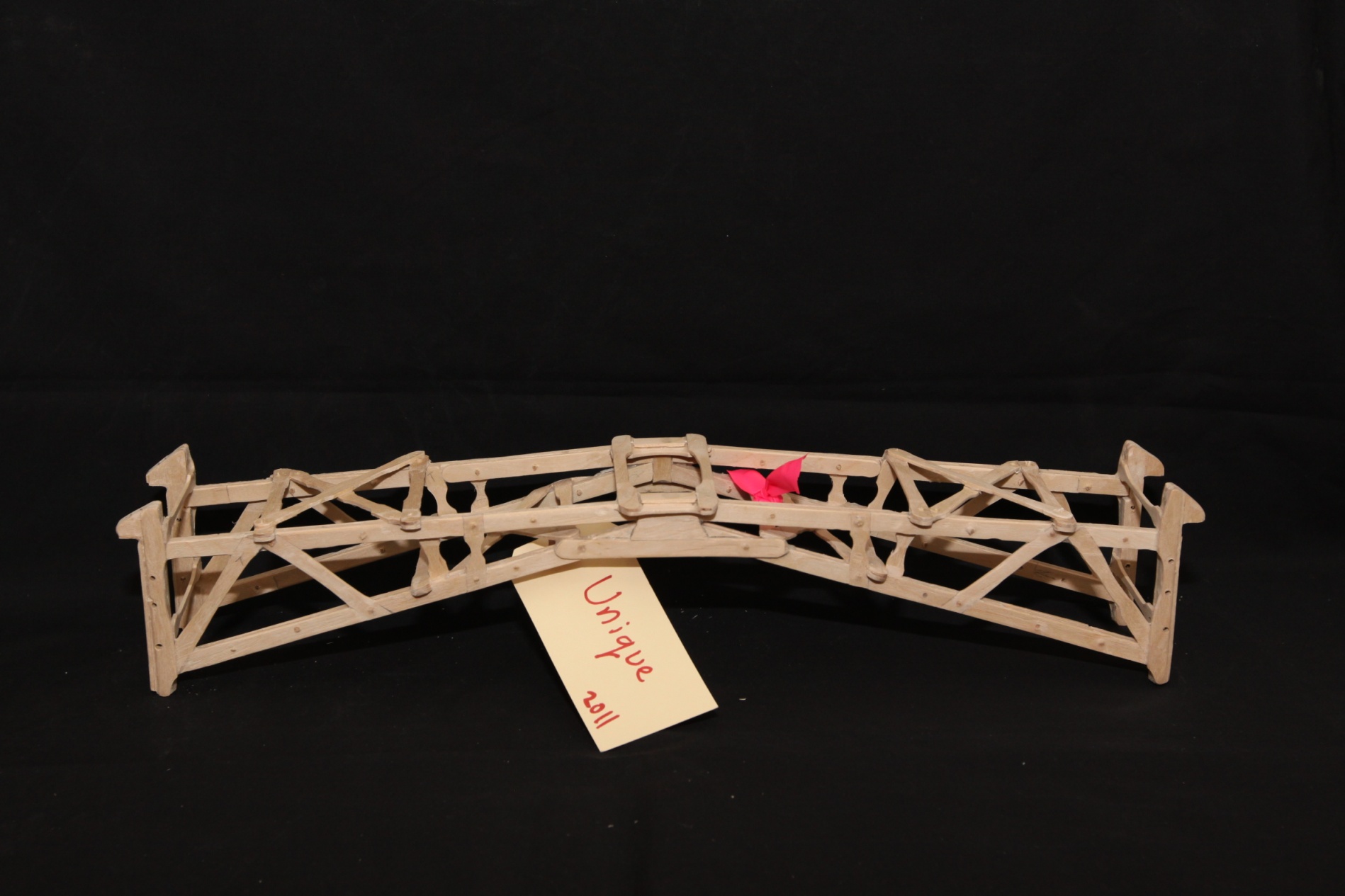 Most Unique: Ed KolleeBridge Weight = 145.1gPerformance Rating = 1006.9 times own weight
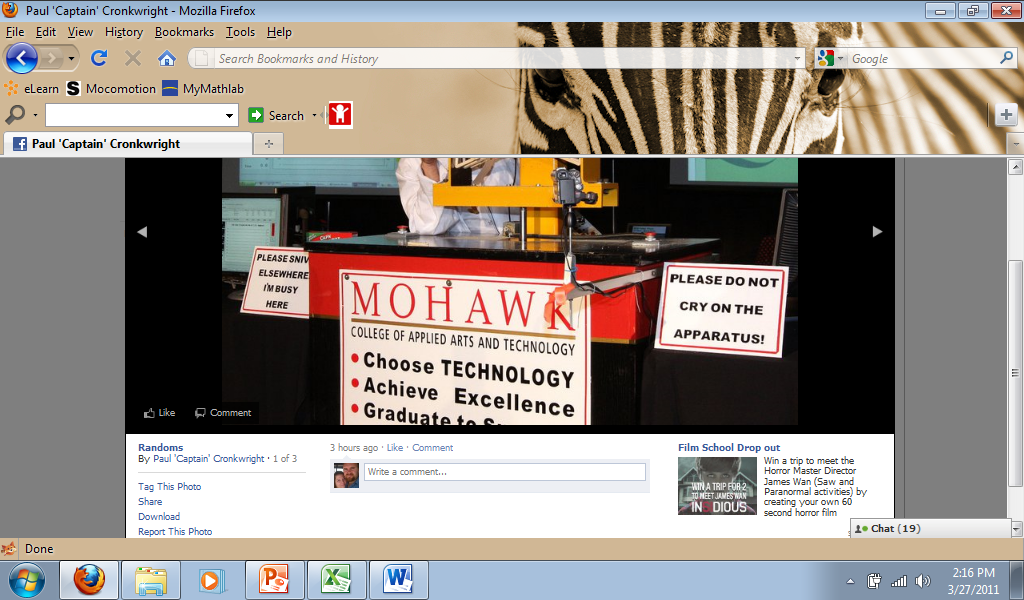 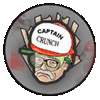 CRUNCHBOOK 2011
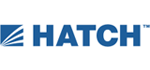 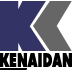 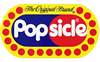 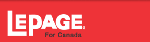 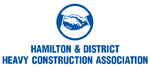 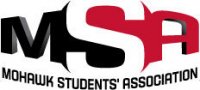 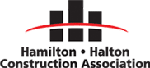 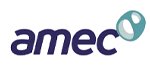 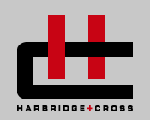 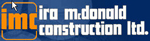 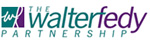 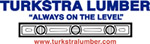 A Special Thanks to all of our Sponsors